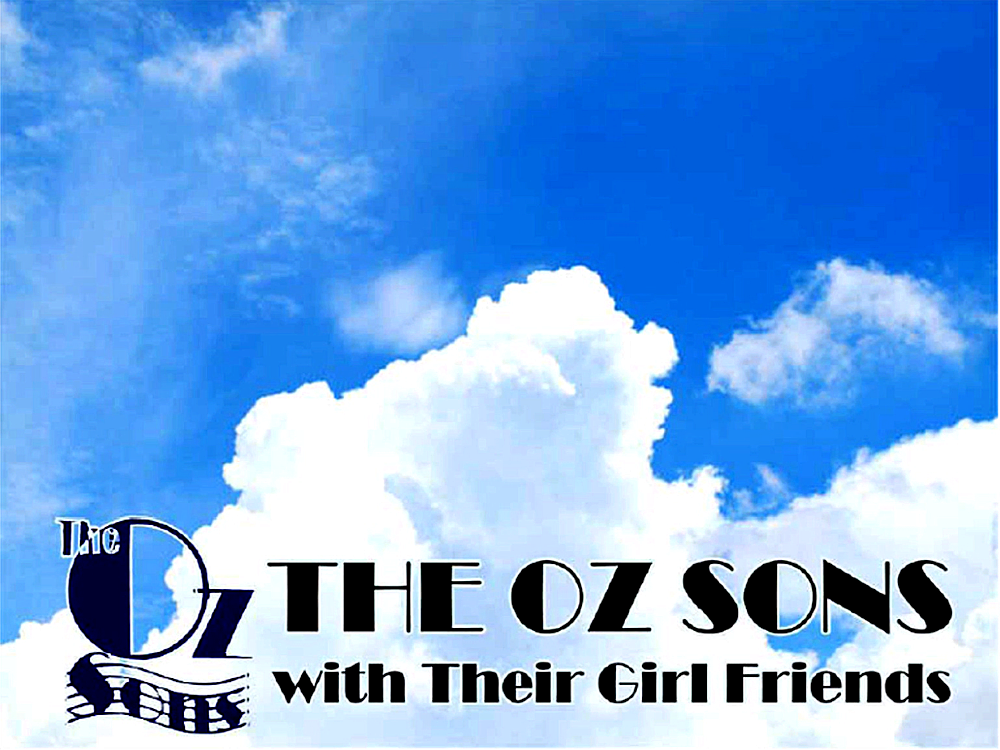 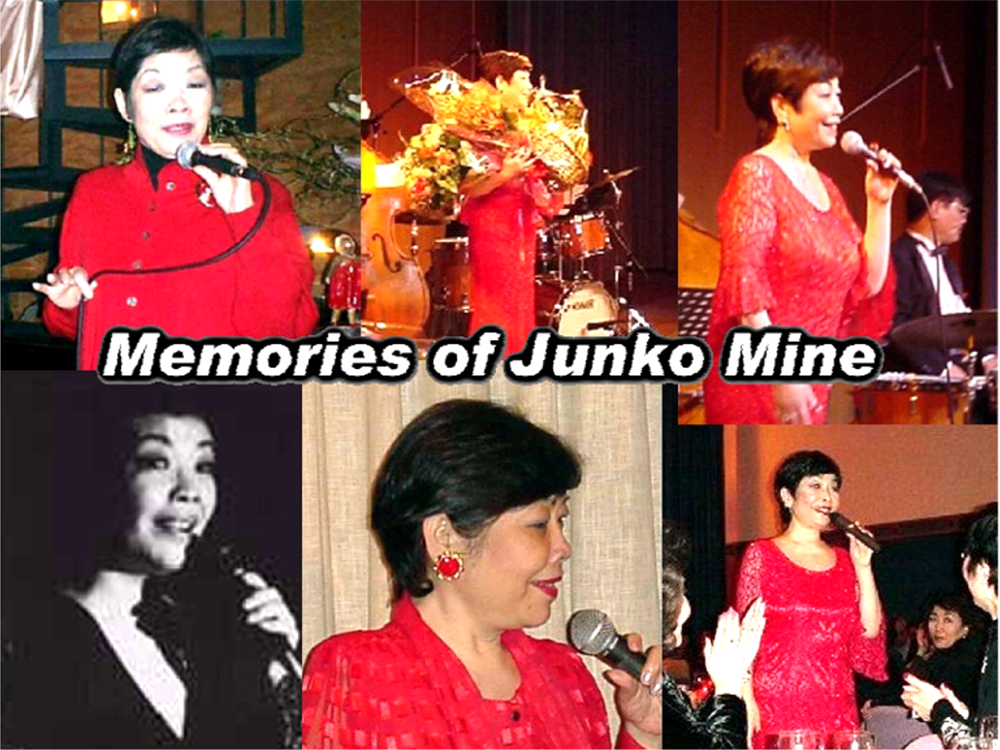 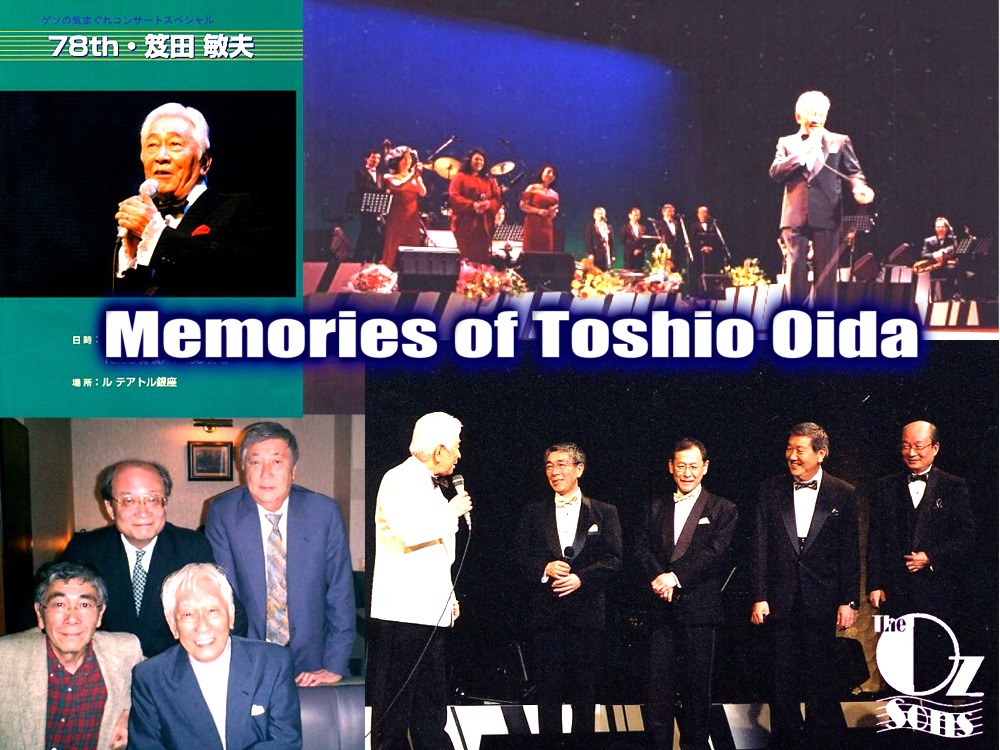 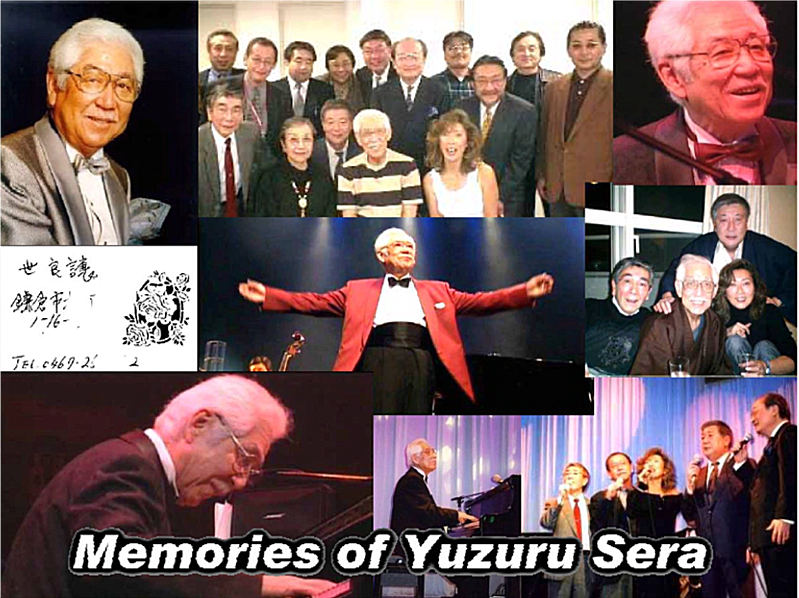 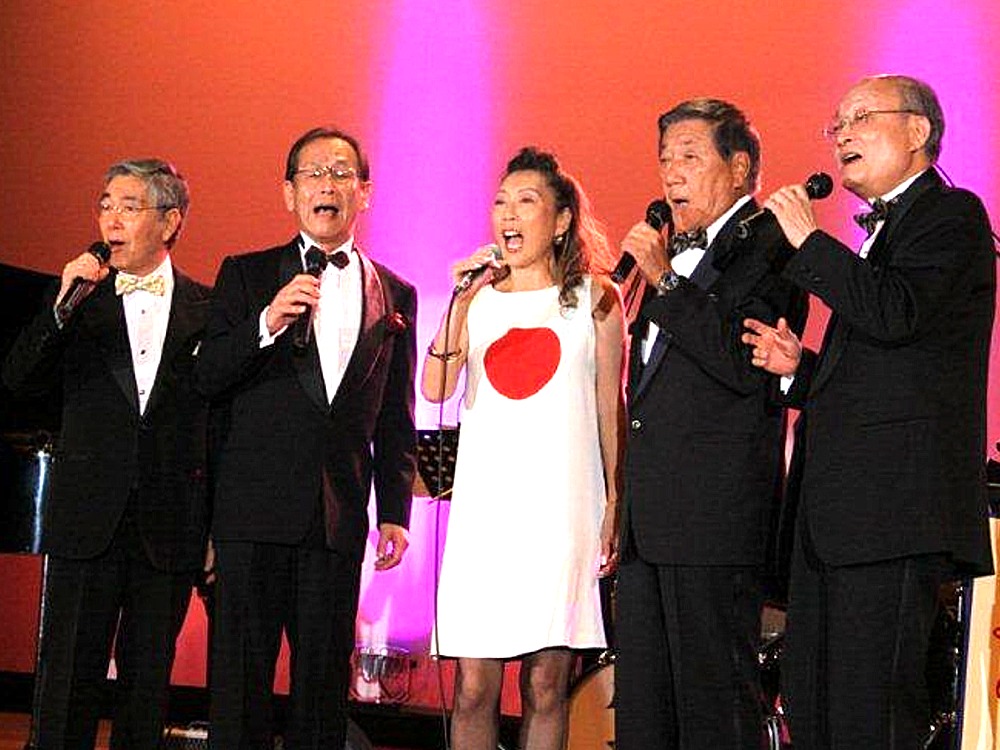 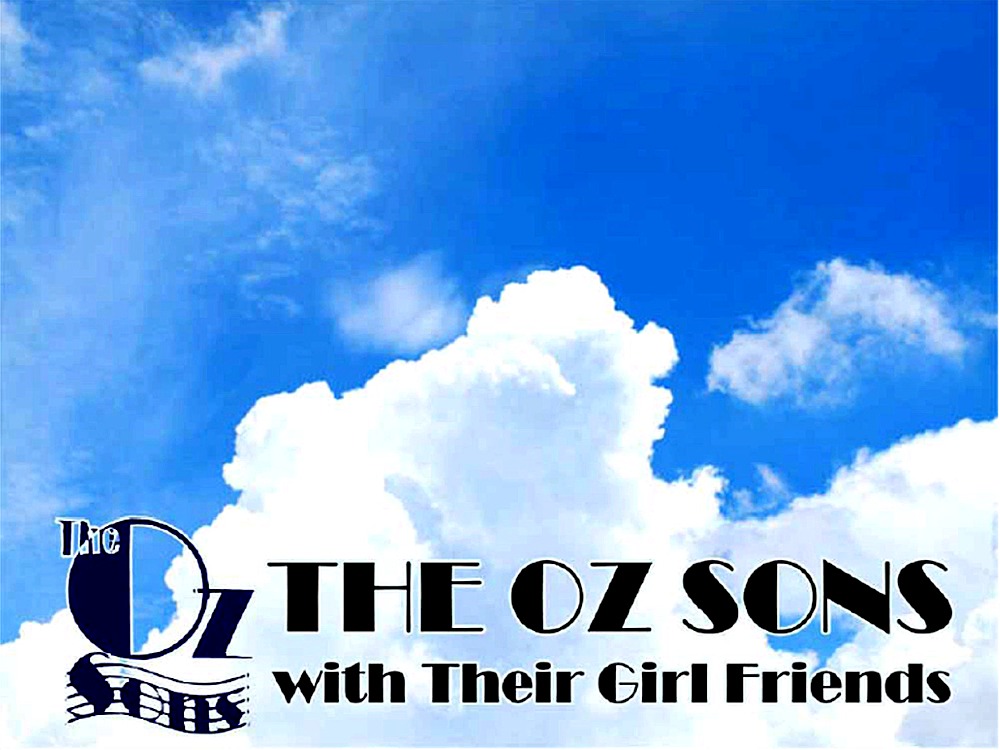 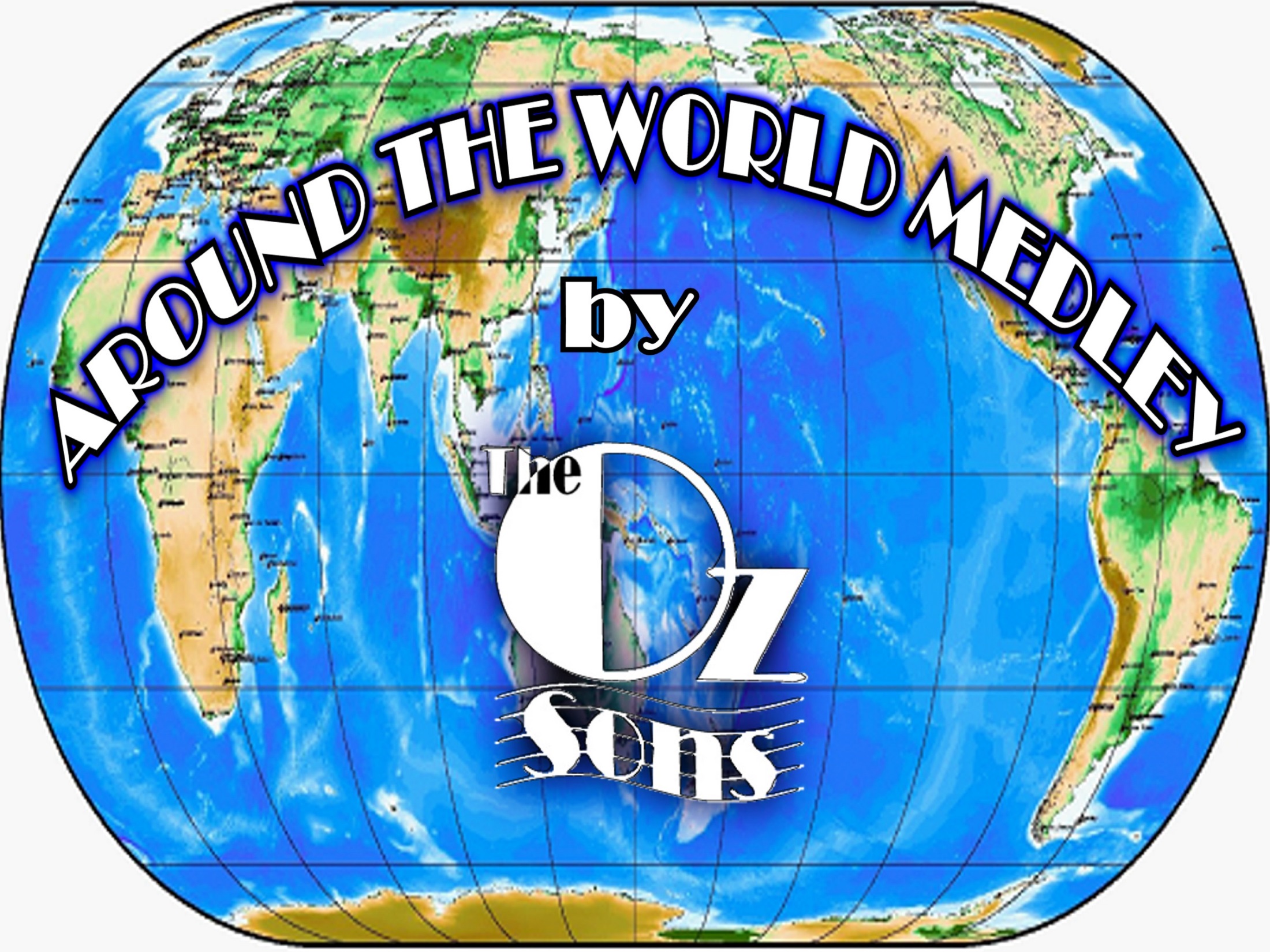 [Speaker Notes: M２．Around The World（演奏）＋　MC]
上を向いて歩こう(日本）
[Speaker Notes: M1.上を向いて歩こう　涙がこぼれないように]
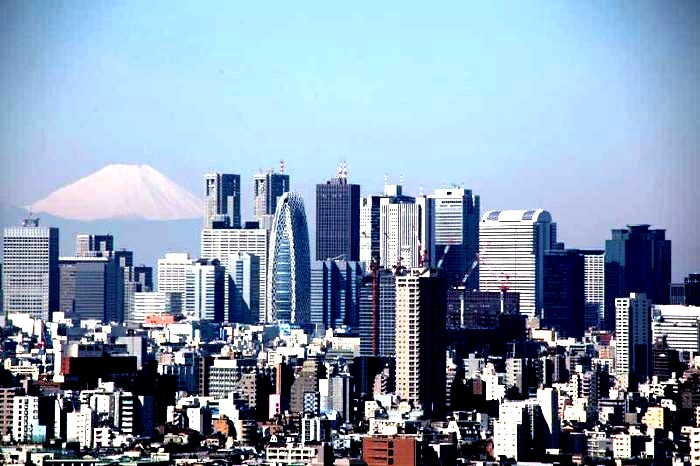 上を向いて歩こう（日本）
[Speaker Notes: M１．Woo 　woo　・・・・]
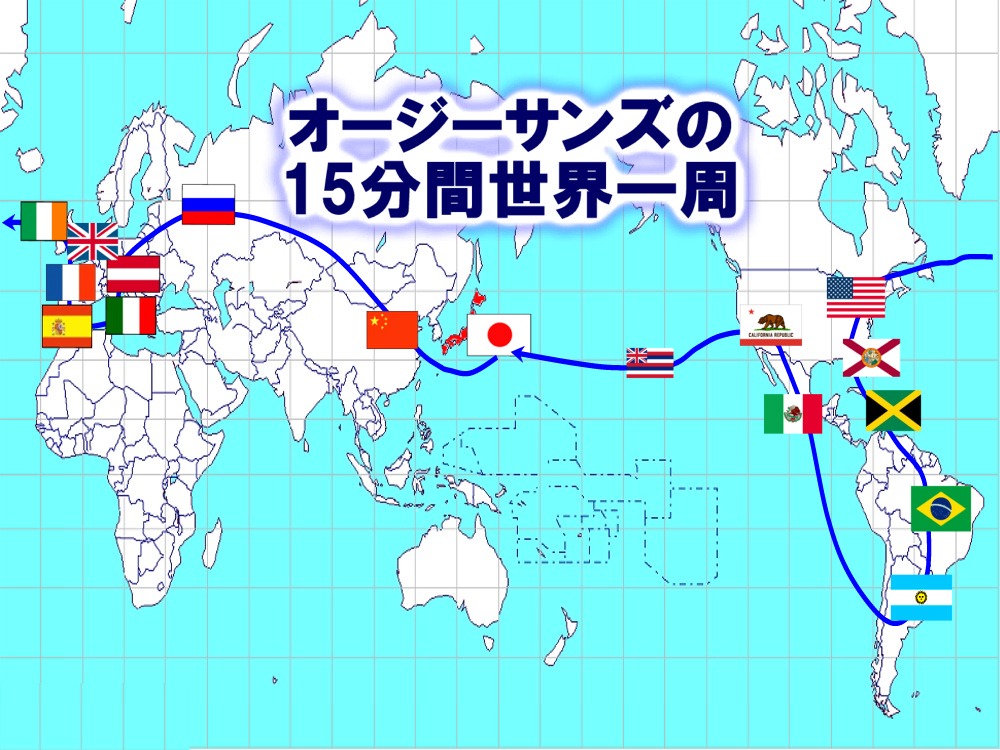 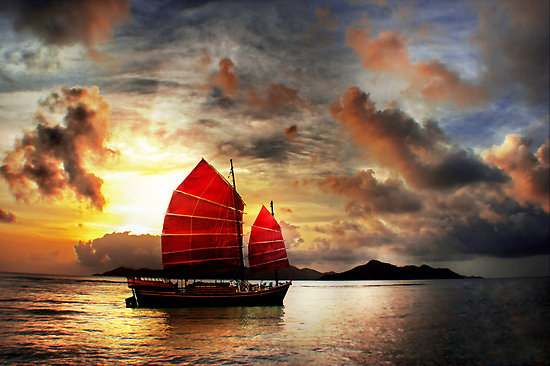 On A Slow Boat To China(中国）
[Speaker Notes: M３．On A Slow Boat To China－１（歌）]
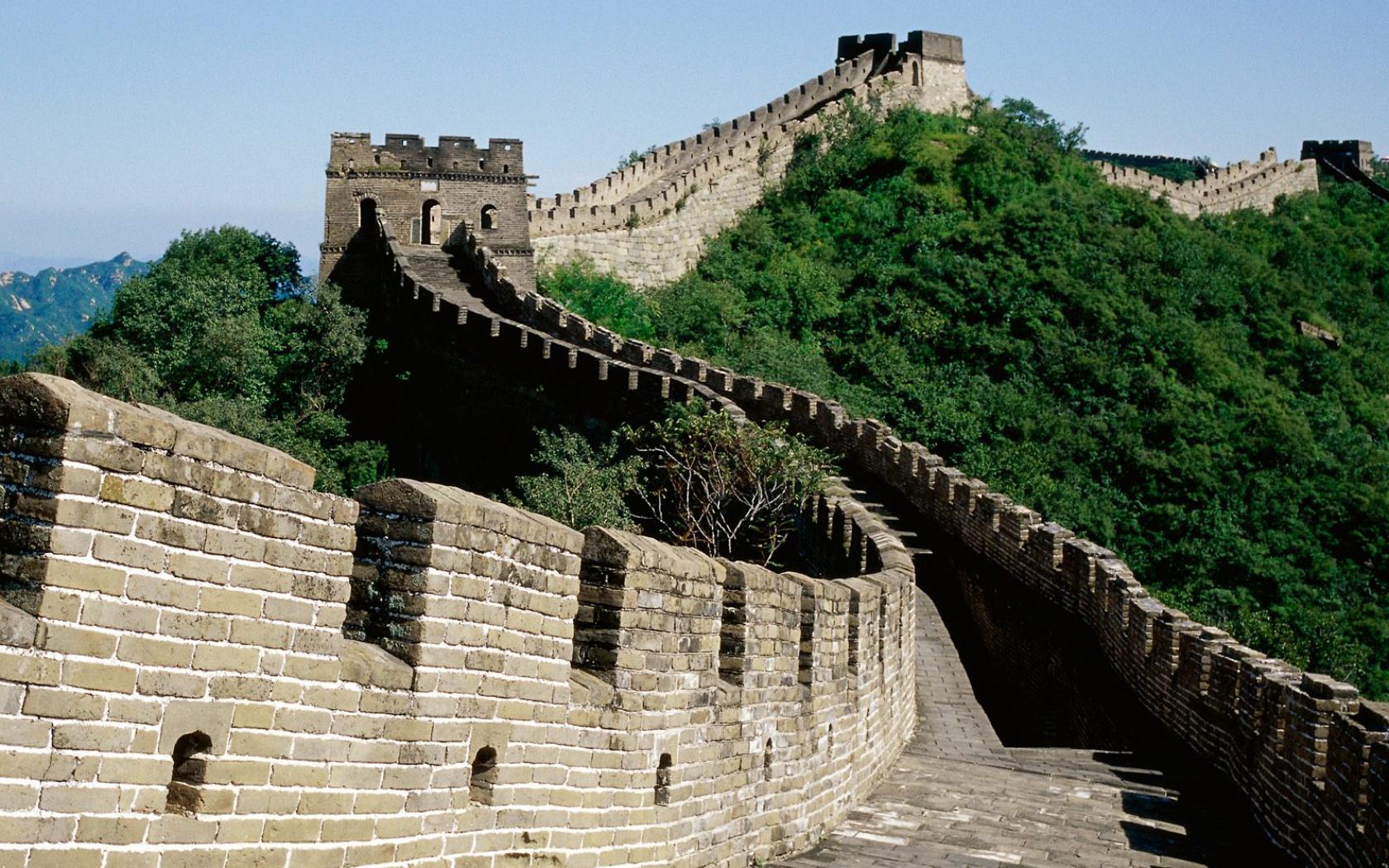 On A Slow Boat To China（中国）
[Speaker Notes: M３．On a Slow Boat To China－２（歌）]
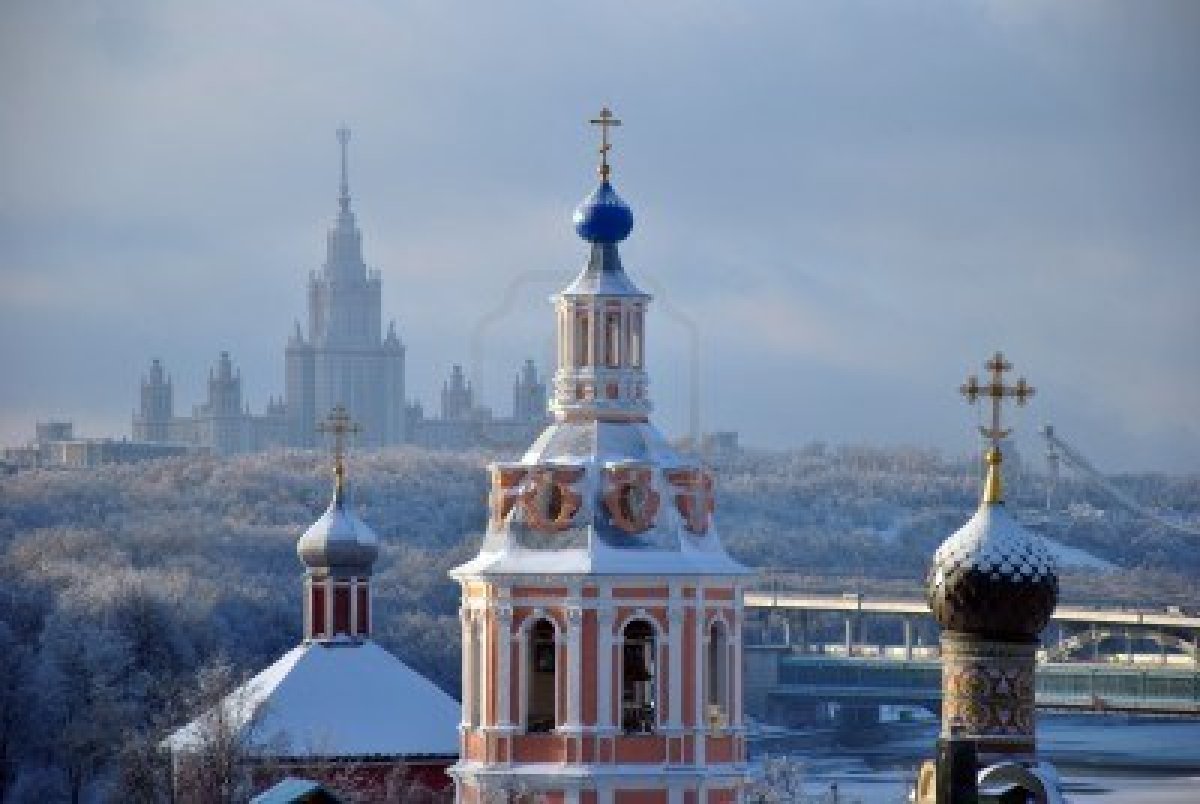 From Russia With Love（ロシア）
[Speaker Notes: M４．From Russia With Love（歌）]
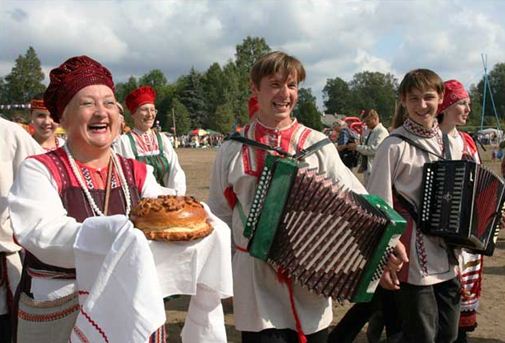 From Russia With Love（ロシア）
[Speaker Notes: M４．From Russia With Love（歌）]
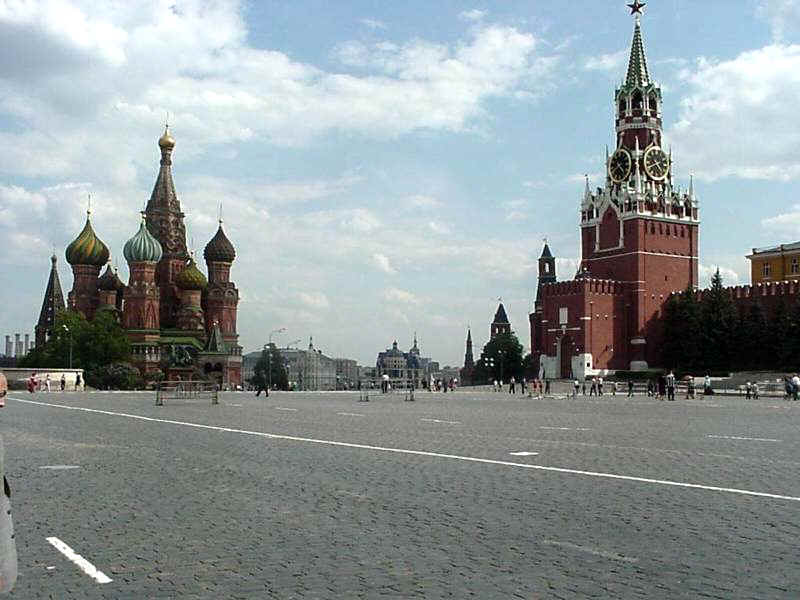 From Russia With Love（ロシア）
[Speaker Notes: M４．From Russia With Love（歌）]
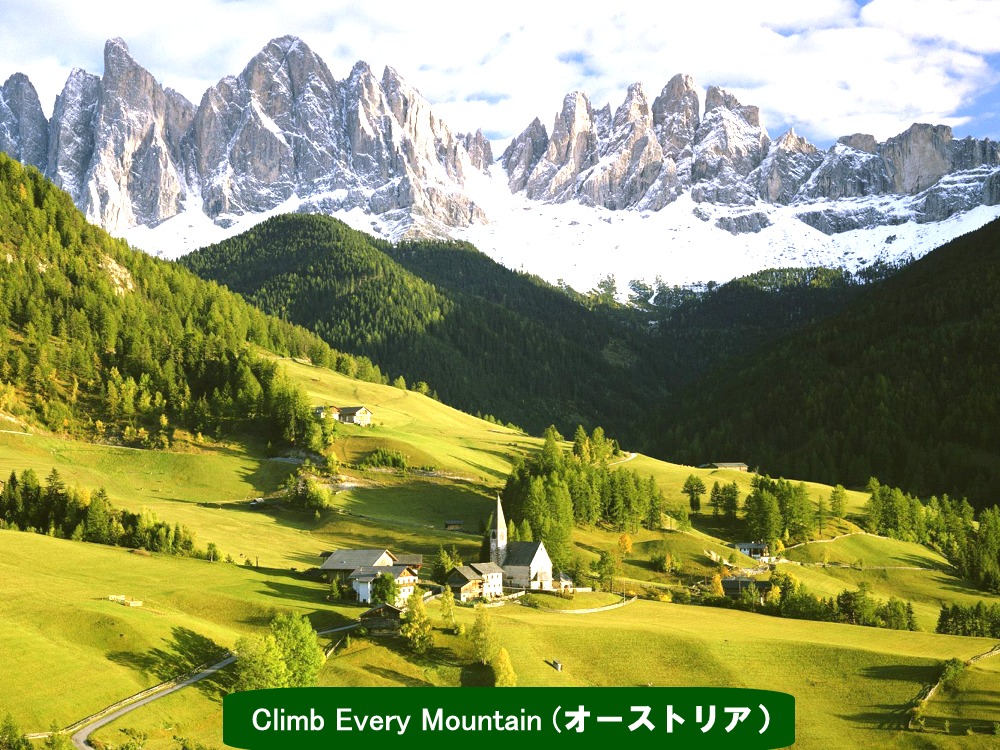 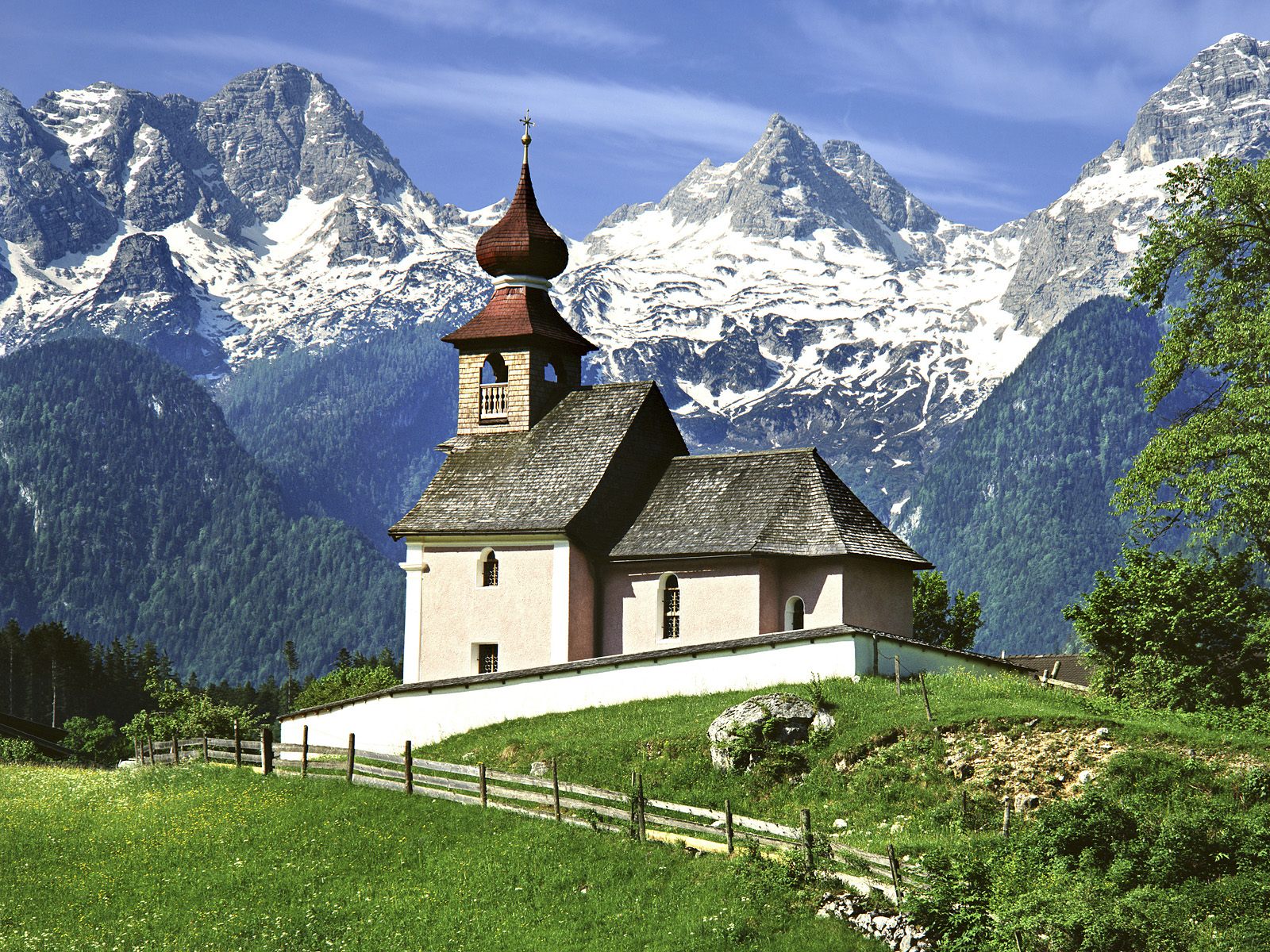 The Sound of Music（オーストリア）
[Speaker Notes: M５．Sound of Music（歌）]
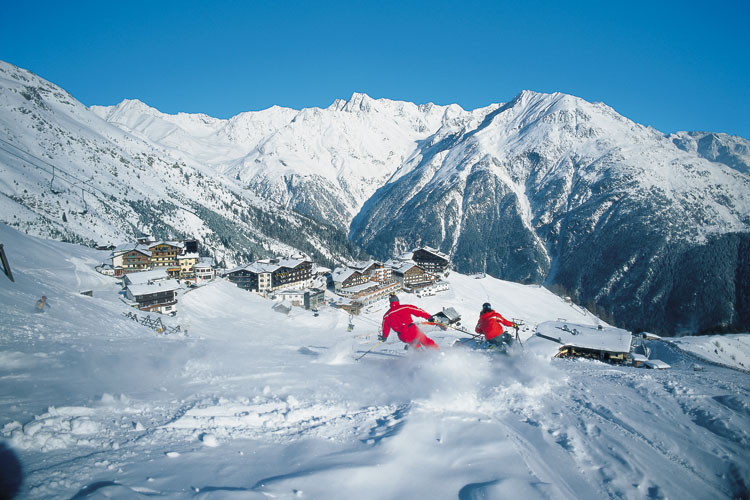 The Sound of Music（オーストリア）
[Speaker Notes: M５．Sound of Music（歌）]
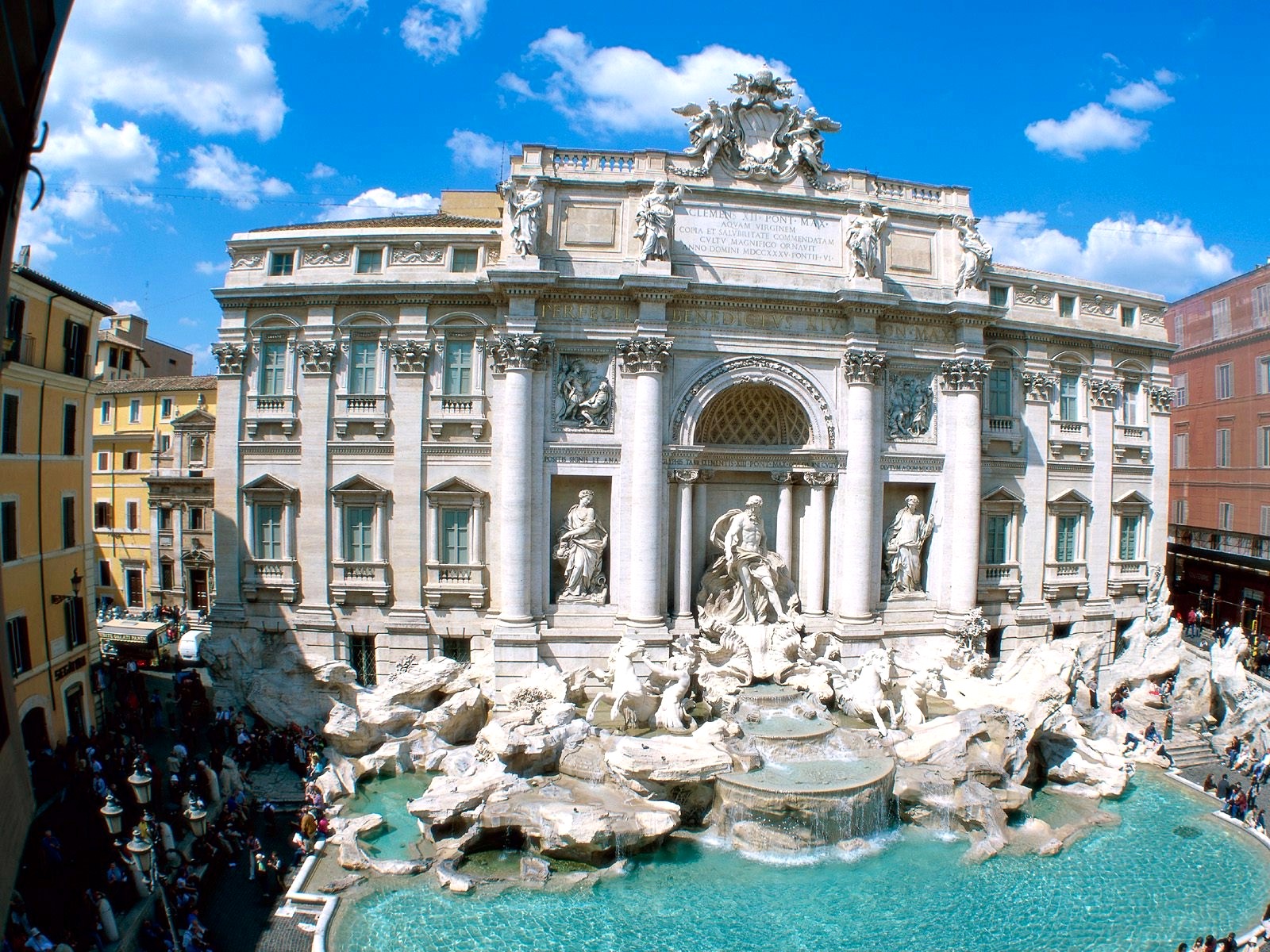 アリヴェデルチローマ（イタリア）
[Speaker Notes: M６．Arrivederci Roma－1（歌）]
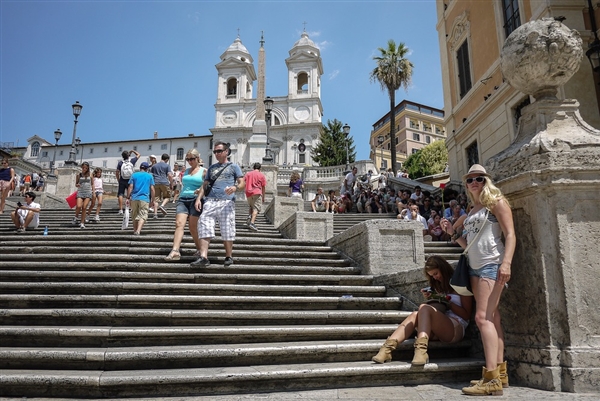 アリヴェデルチローマ（イタリア）
[Speaker Notes: M６．Arrivederci Roma－2（歌）]
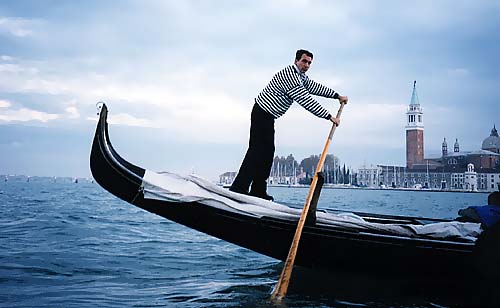 Summertime In Venice（イタリア）
[Speaker Notes: M７．Summertime In Venice－1（歌）]
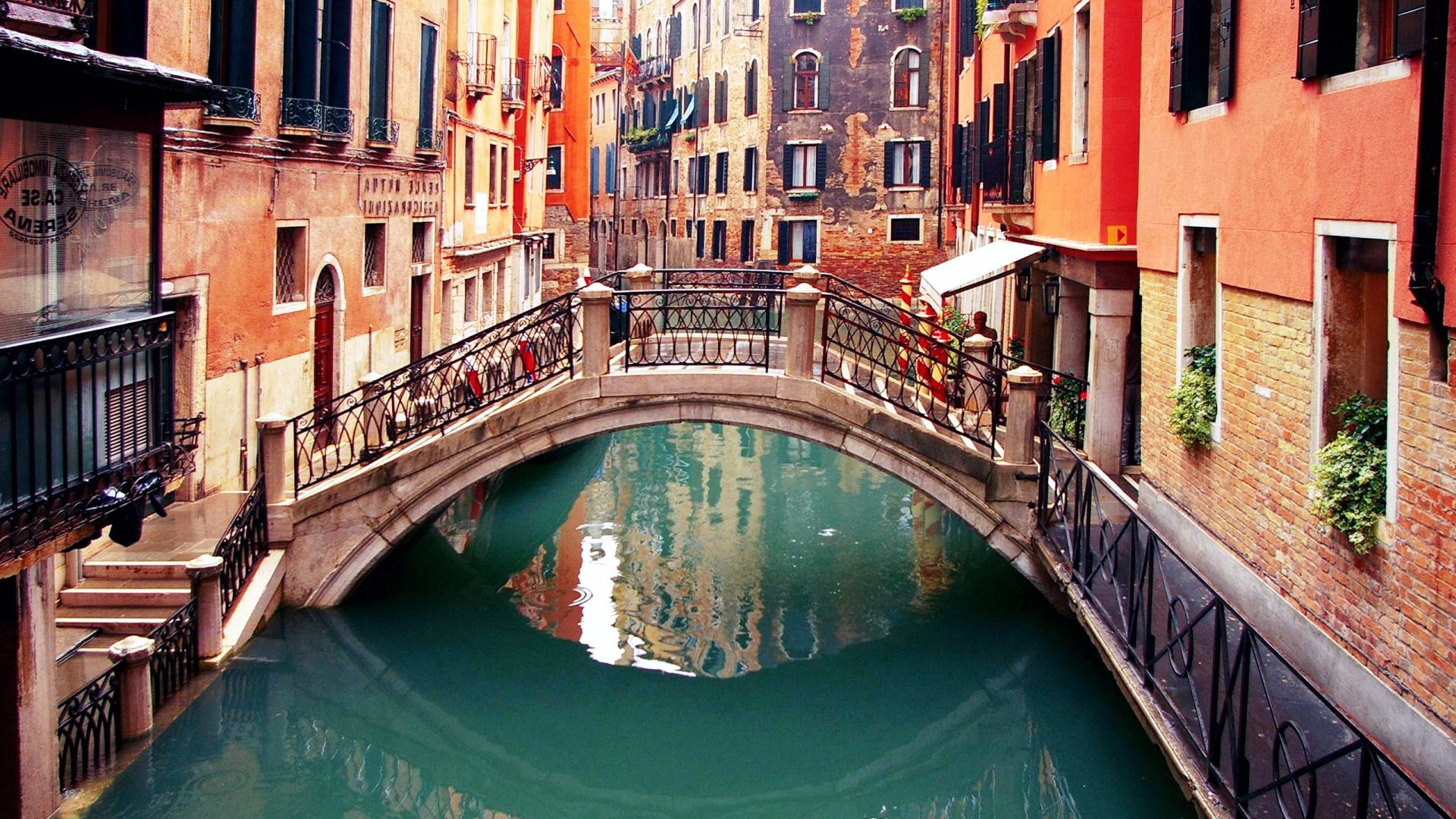 Summertime In Venice（イタリア）
[Speaker Notes: M７．Summertime In Venice－2（歌）]
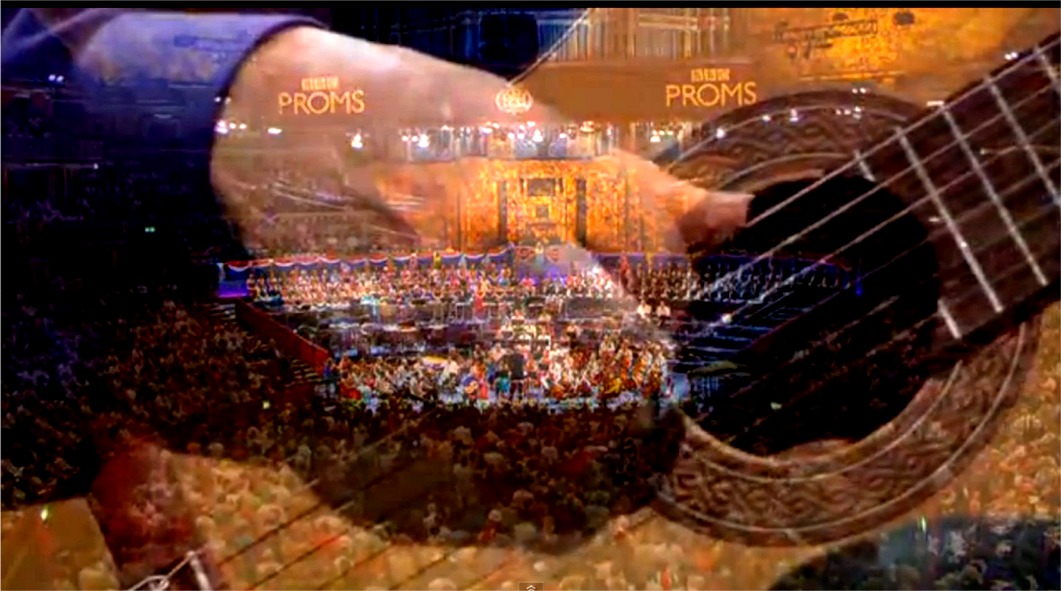 アランフェス協奏曲（スペイン）
[Speaker Notes: M８．アランフェス協奏曲（演奏）]
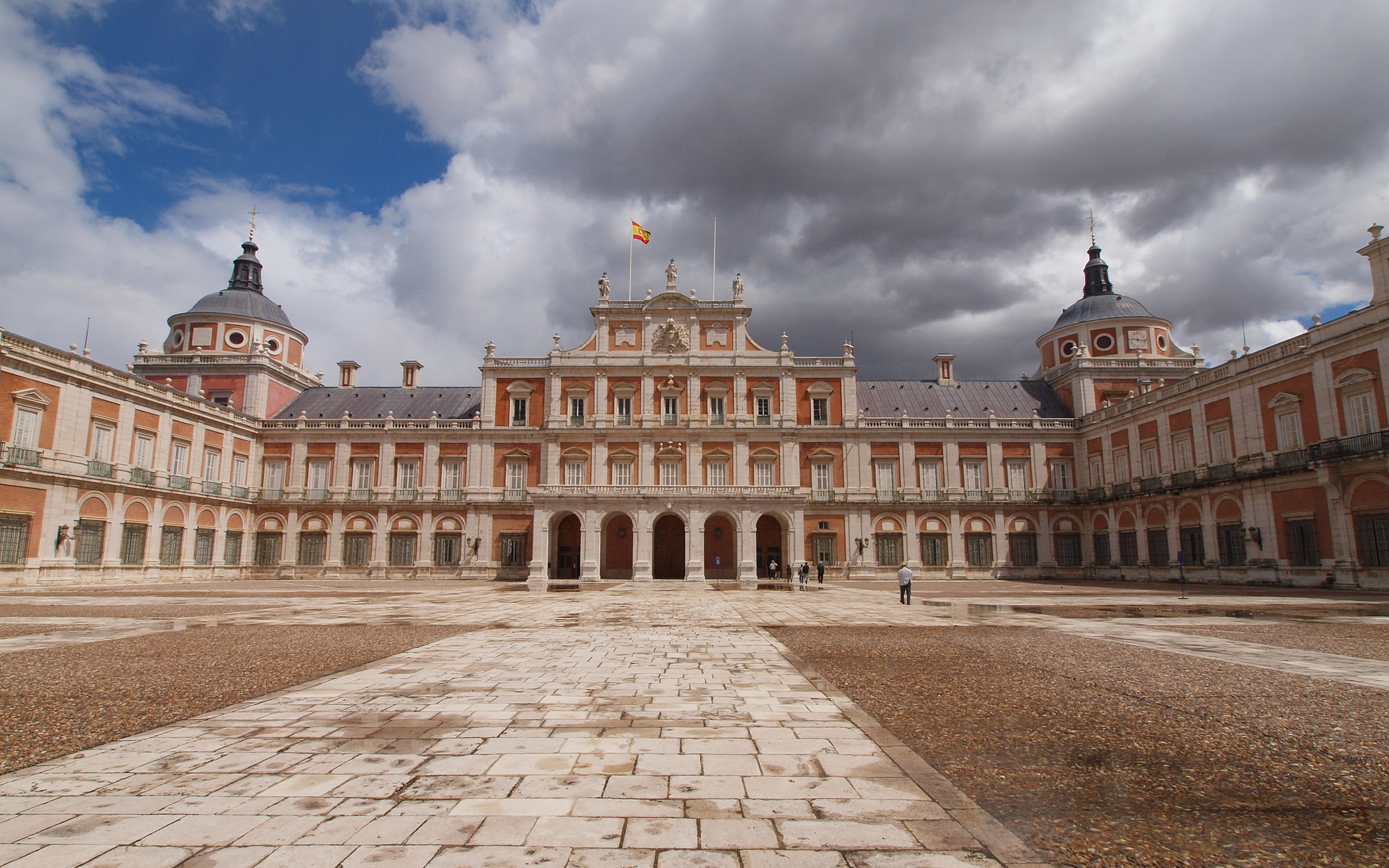 アランフェス協奏曲（スペイン）
[Speaker Notes: M８．アランフェス協奏曲（演奏）]
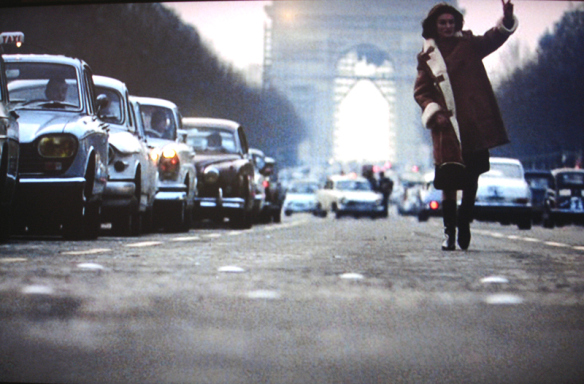 男と女（フランス）
[Speaker Notes: M９．男と女（歌）]
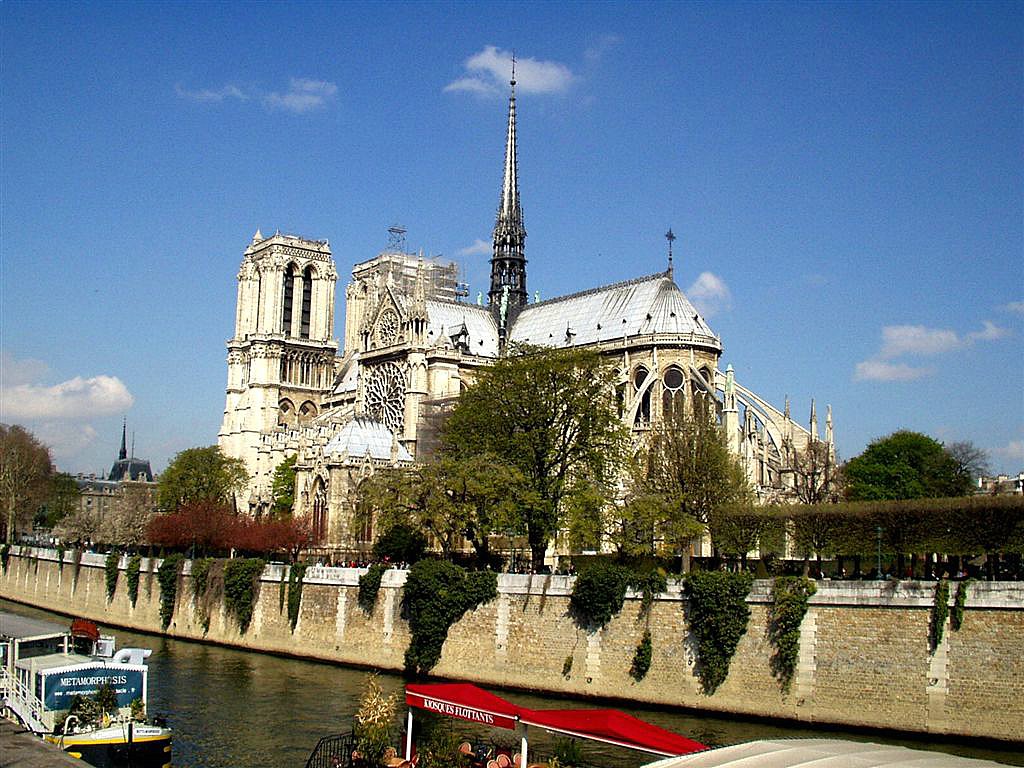 男と女（フランス）
[Speaker Notes: M９．男と女（歌）]
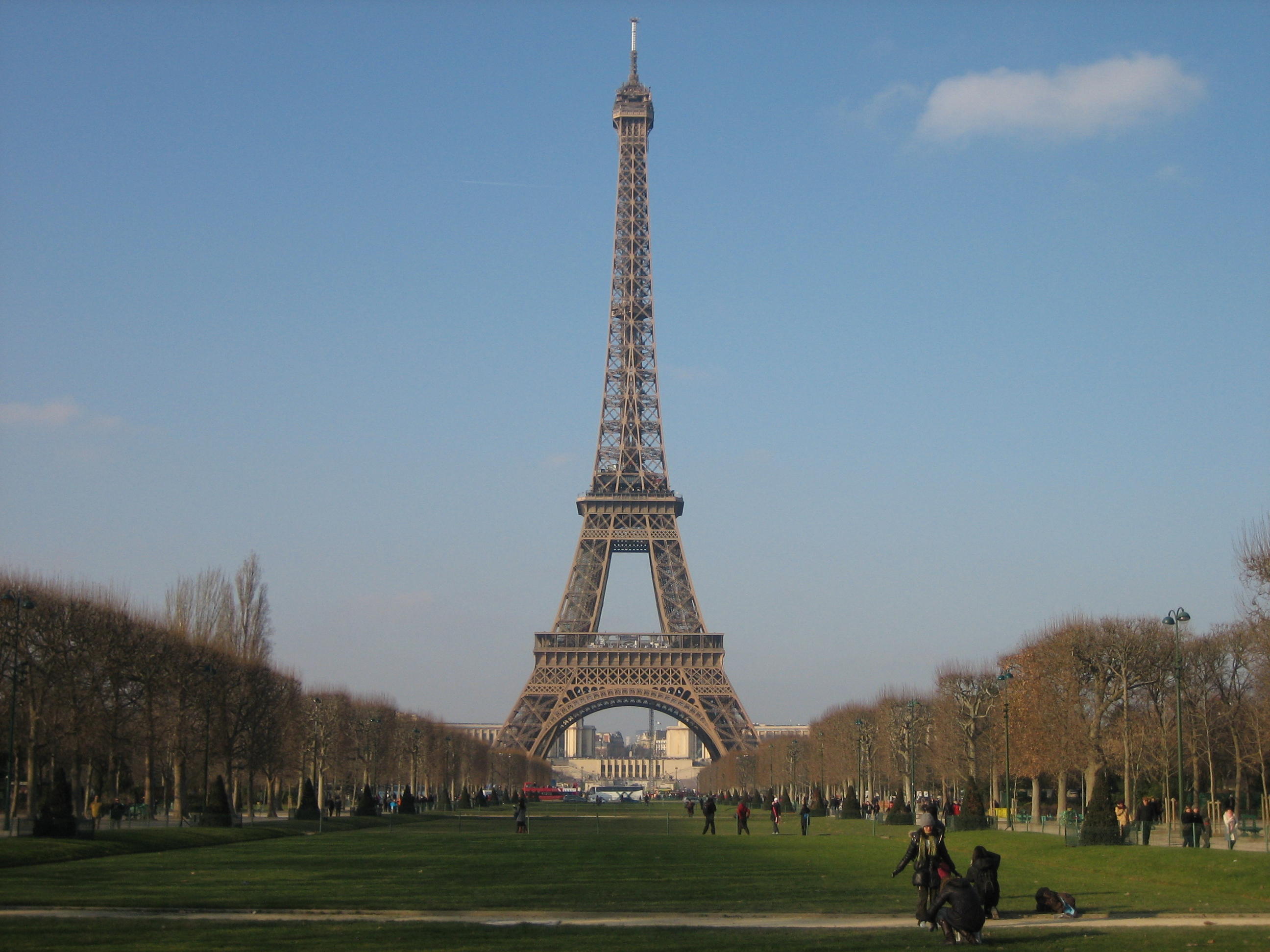 男と女（フランス）
[Speaker Notes: M９．男と女（歌）]
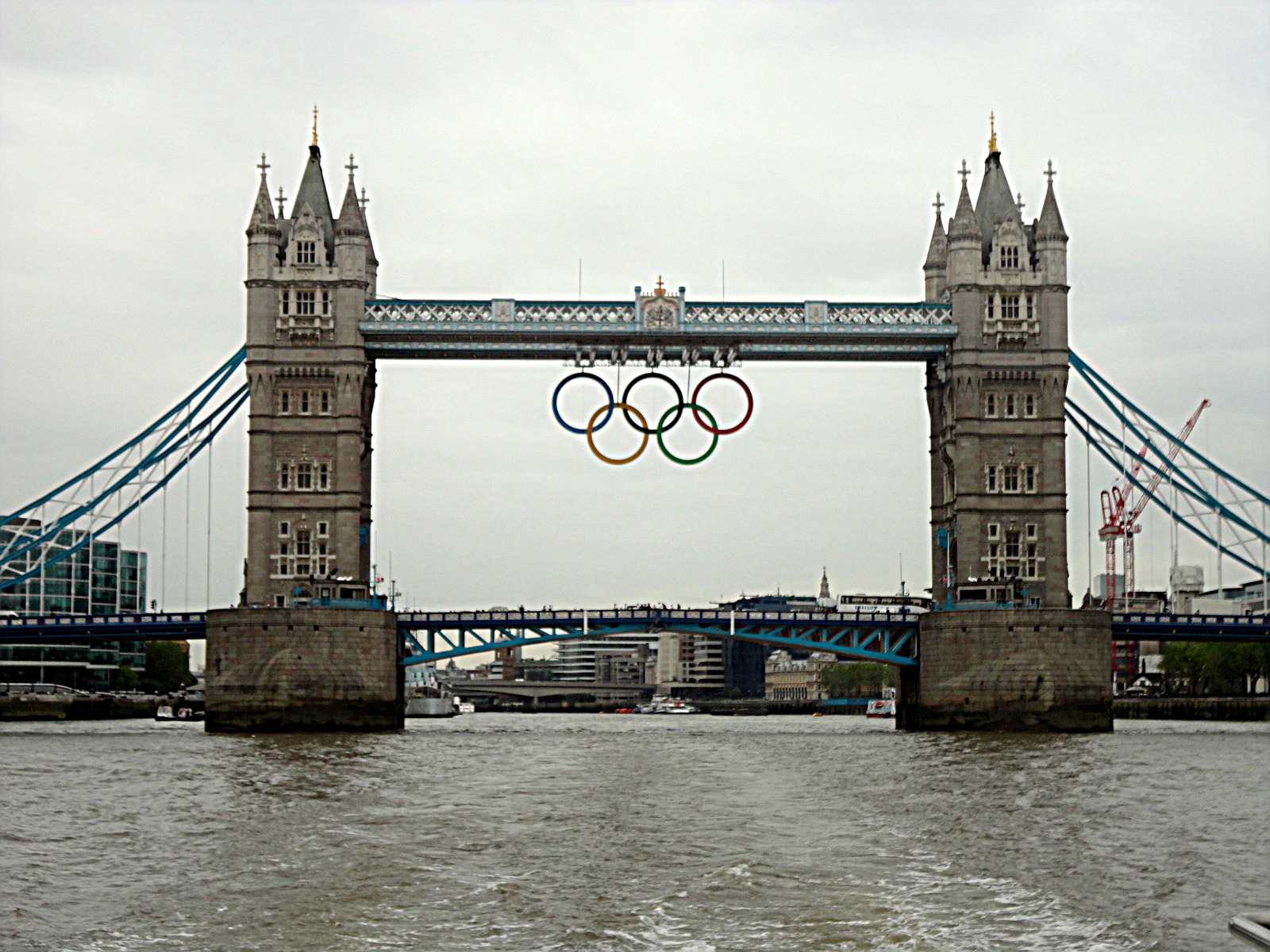 On London Bridge（イギリス）
[Speaker Notes: M10．On London Bridge（歌）]
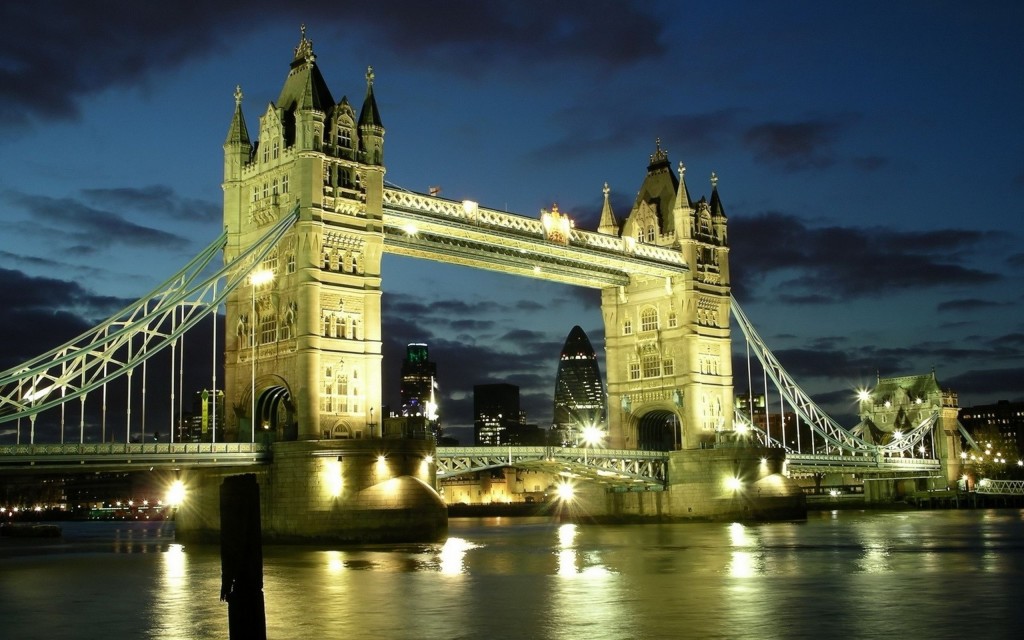 On London Bridge（イギリス）
[Speaker Notes: M10．On London Bridge（歌）]
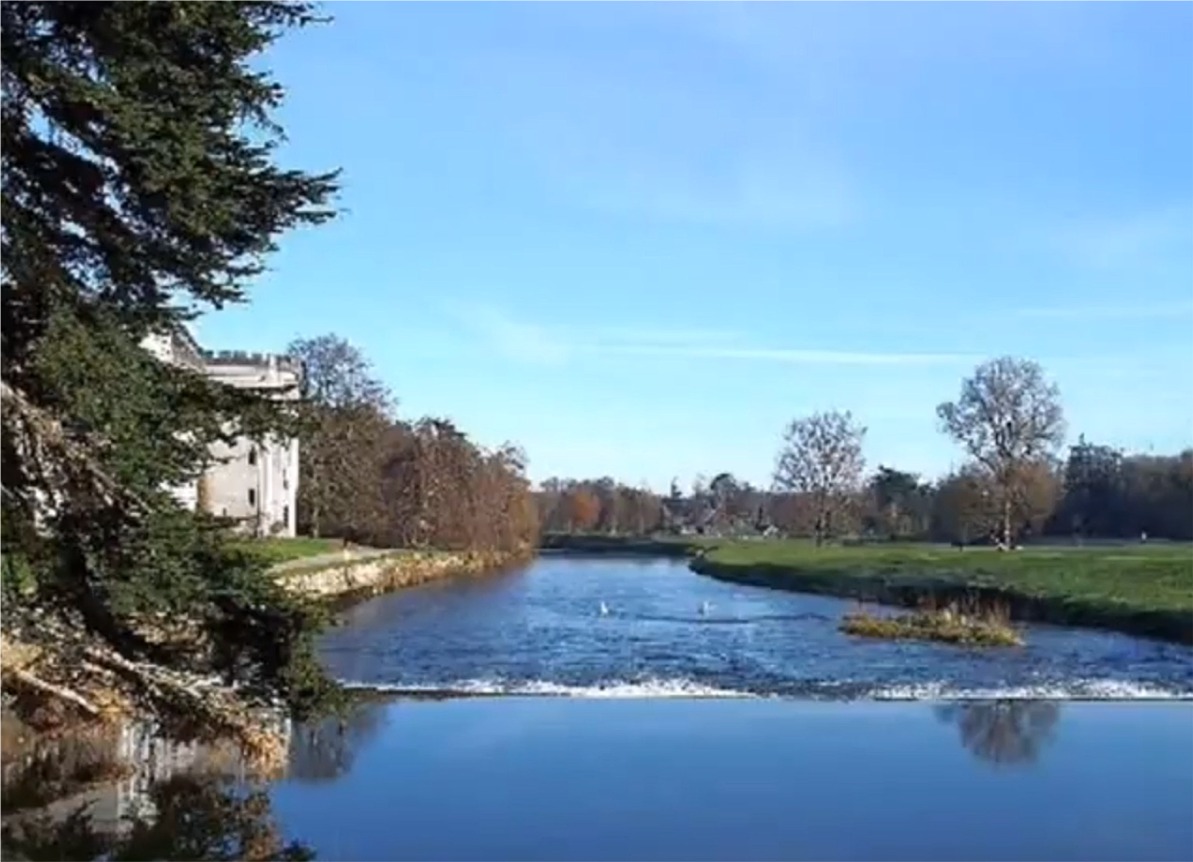 ダニーボーイ（アイルランド）
[Speaker Notes: M11．Danny Boy（歌）]
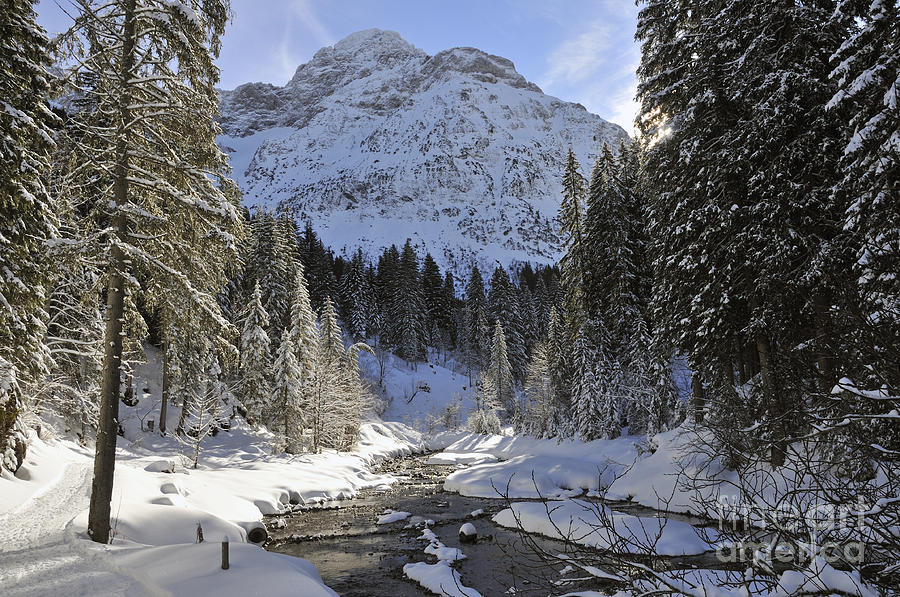 ダニーボーイ（アイルランド）
[Speaker Notes: M11．Danny Boy（歌）]
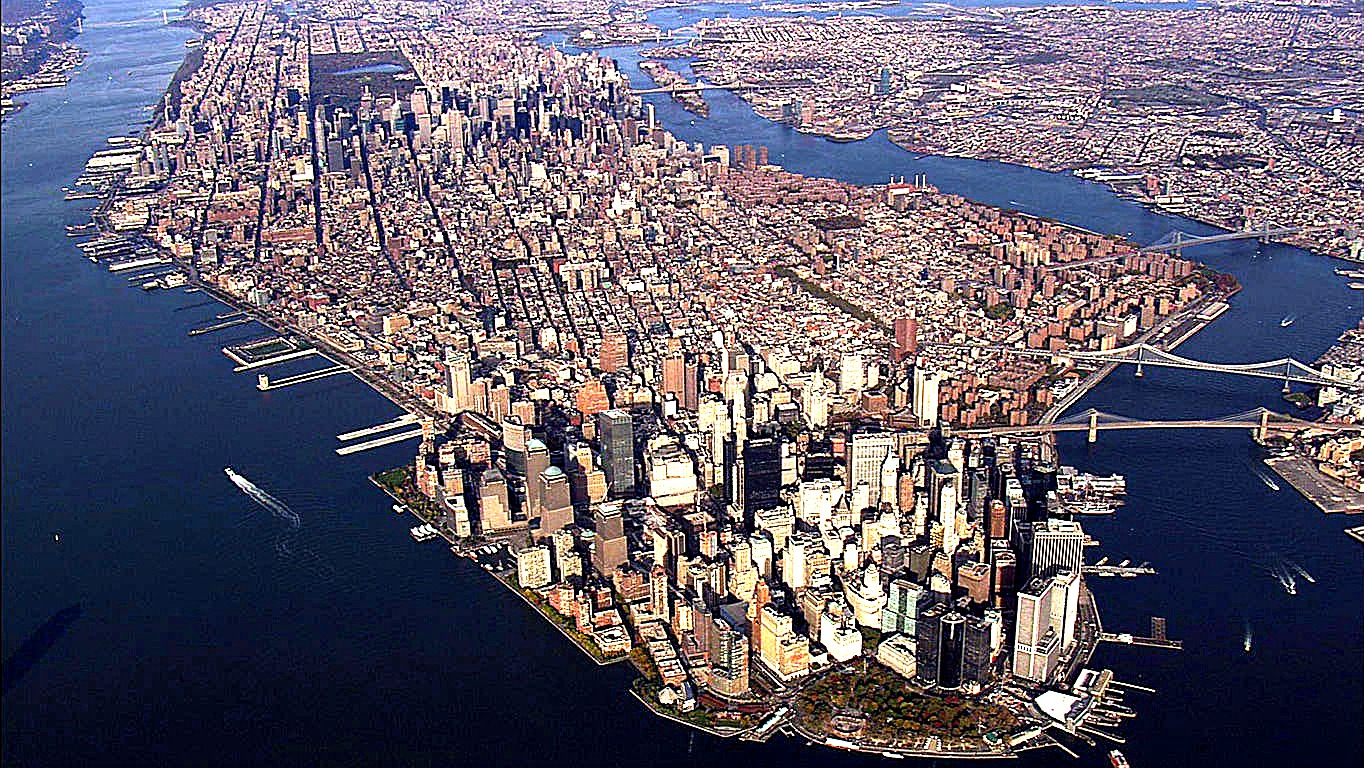 マンハッタン（アメリカ）
[Speaker Notes: M12．Manhattan－1（歌）]
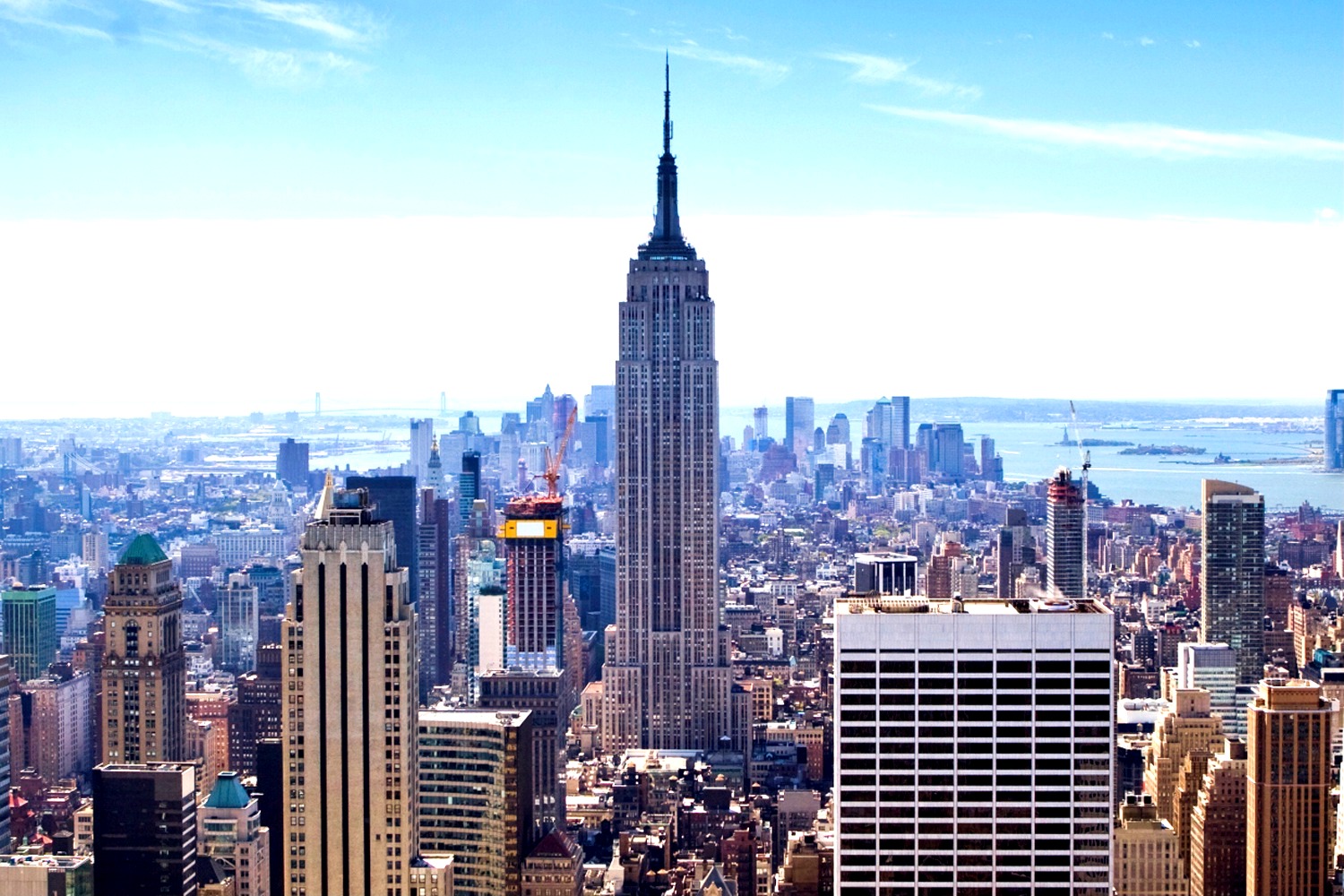 マンハッタン（アメリカ）
[Speaker Notes: M12．Manhattan－2（歌）]
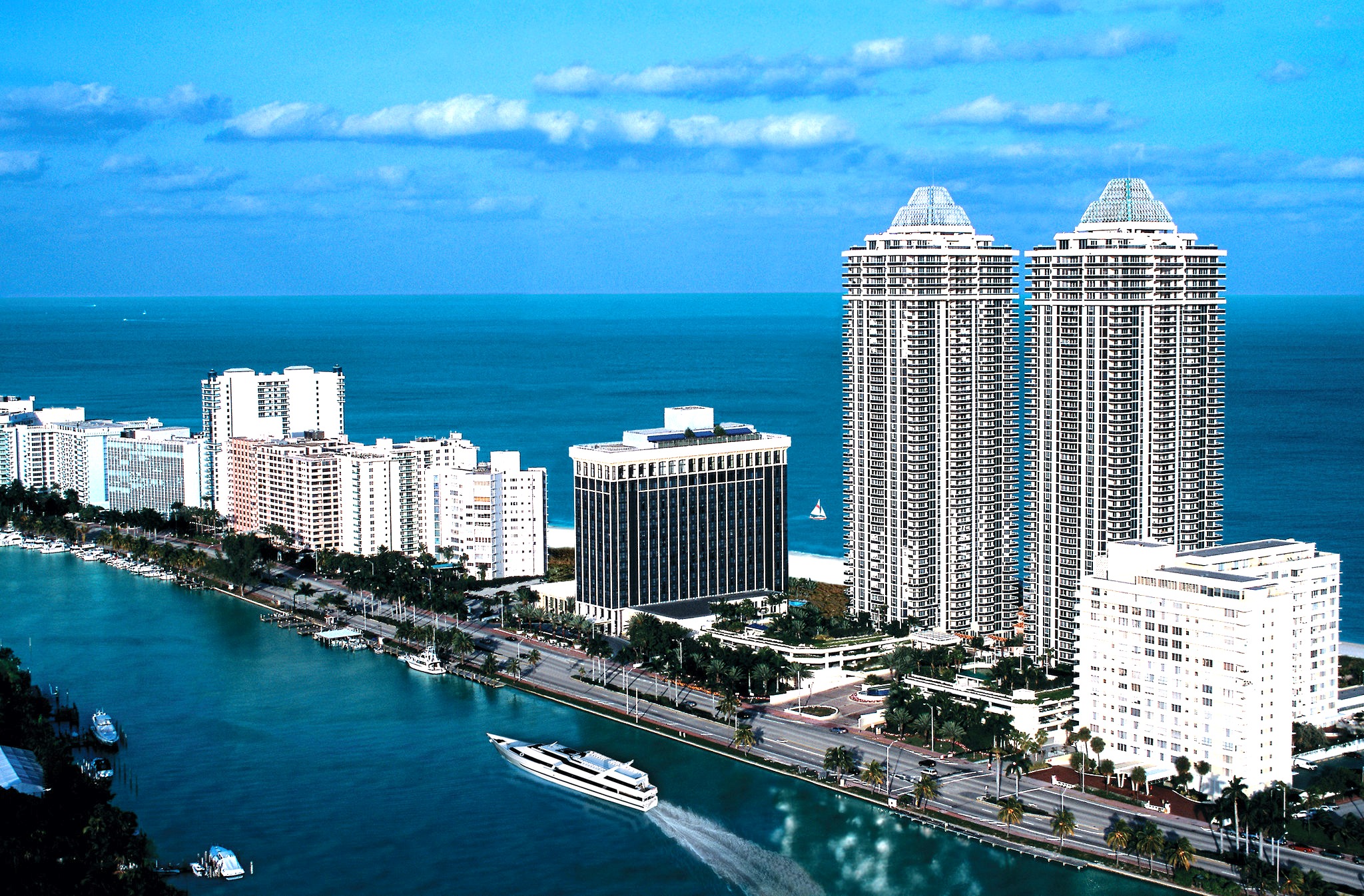 マイアミビーチルンバ（アメリカ）
[Speaker Notes: M13．マイアミビーチルンバ（演奏）]
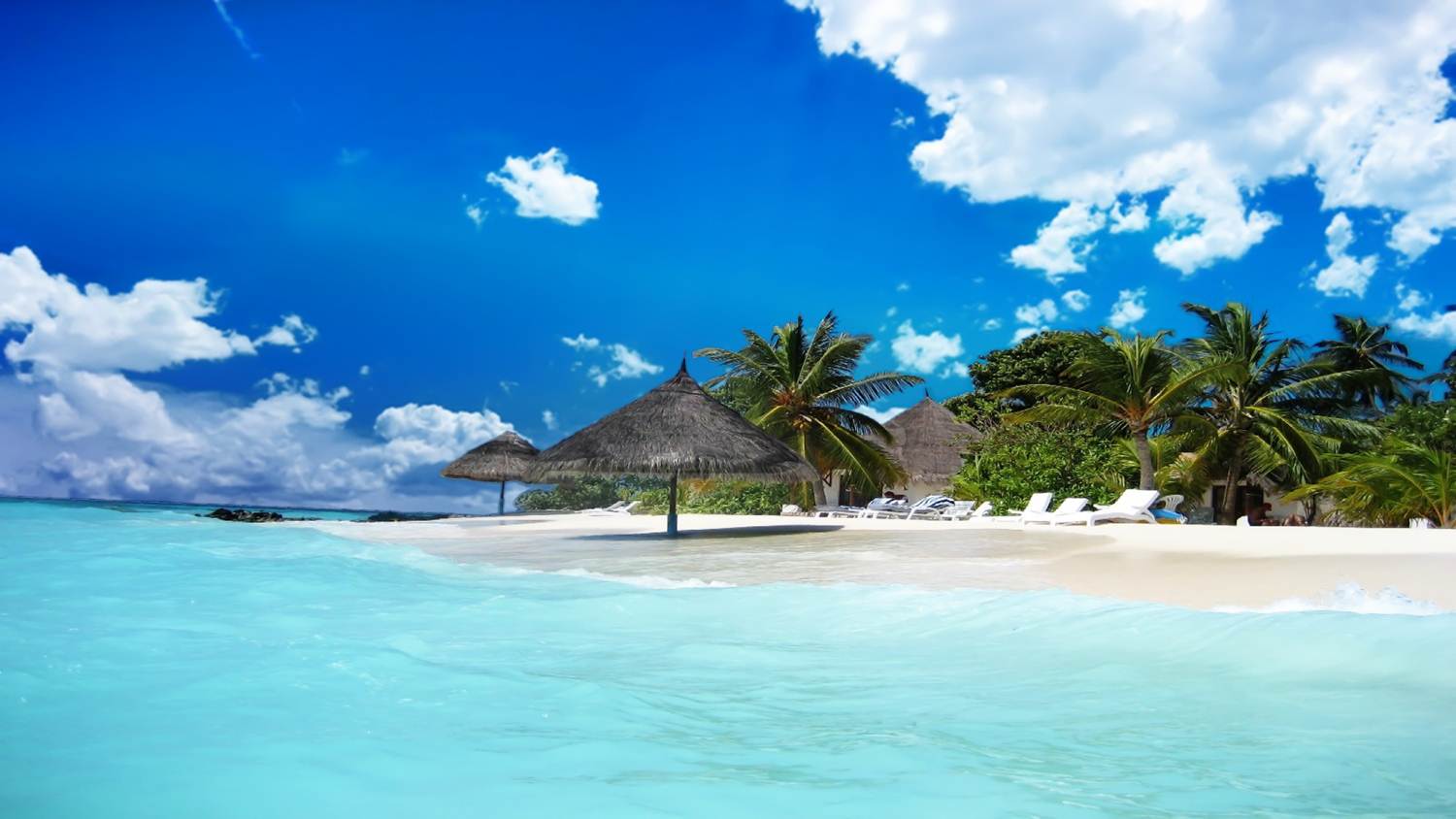 さらばジャマイカ（ジャマイカ）
[Speaker Notes: M14．Fairwel Jamaica（歌）]
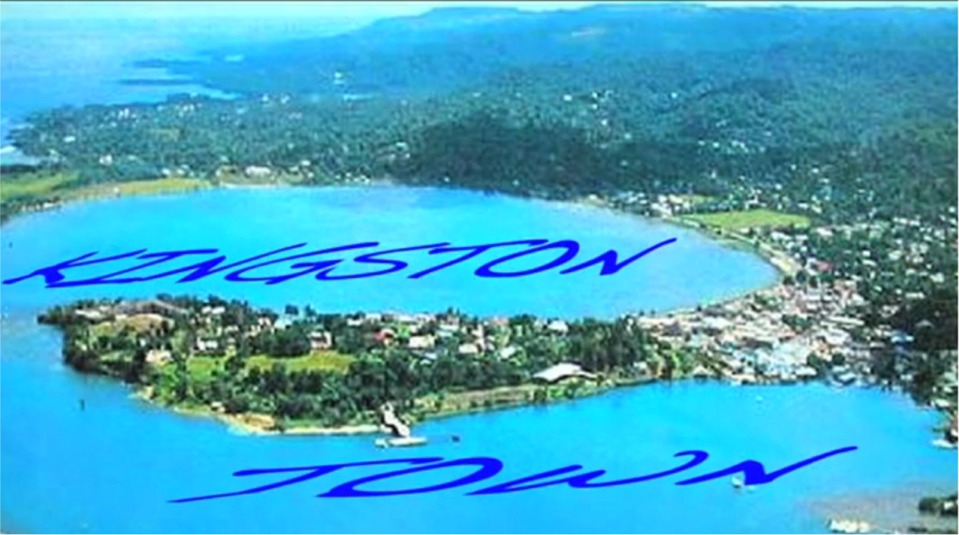 さらばジャマイカ（ジャマイカ）
[Speaker Notes: M14．Fairwel Jamaica（歌）]
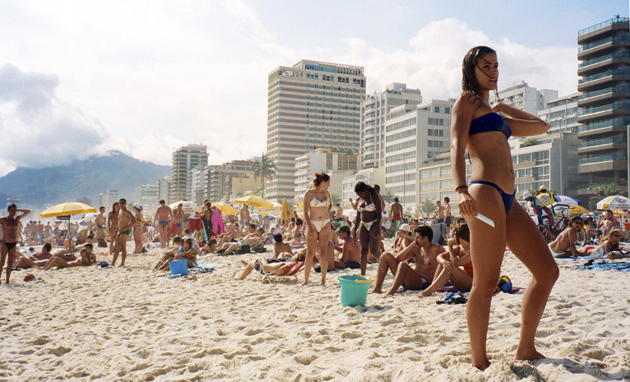 イパネマの娘（ブラジル）
[Speaker Notes: M15．イパネマの娘（歌）]
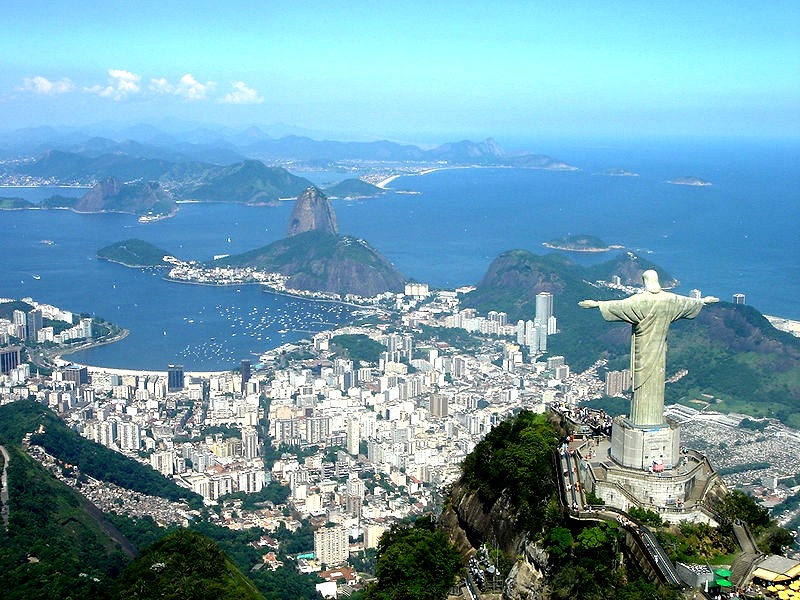 イパネマの娘（ブラジル）
[Speaker Notes: M15．イパネマの娘（歌）]
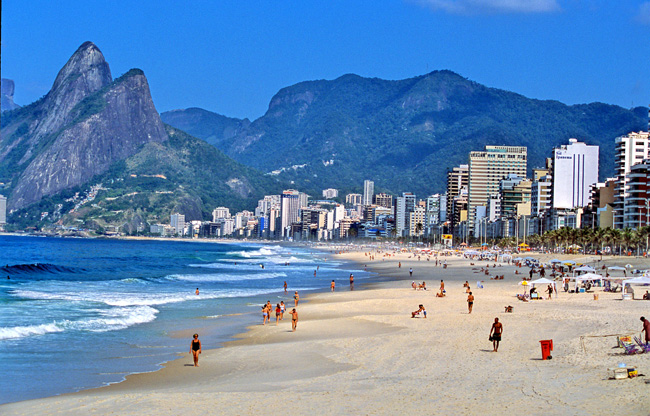 イパネマの娘（ブラジル）
[Speaker Notes: M15．イパネマの娘（歌）]
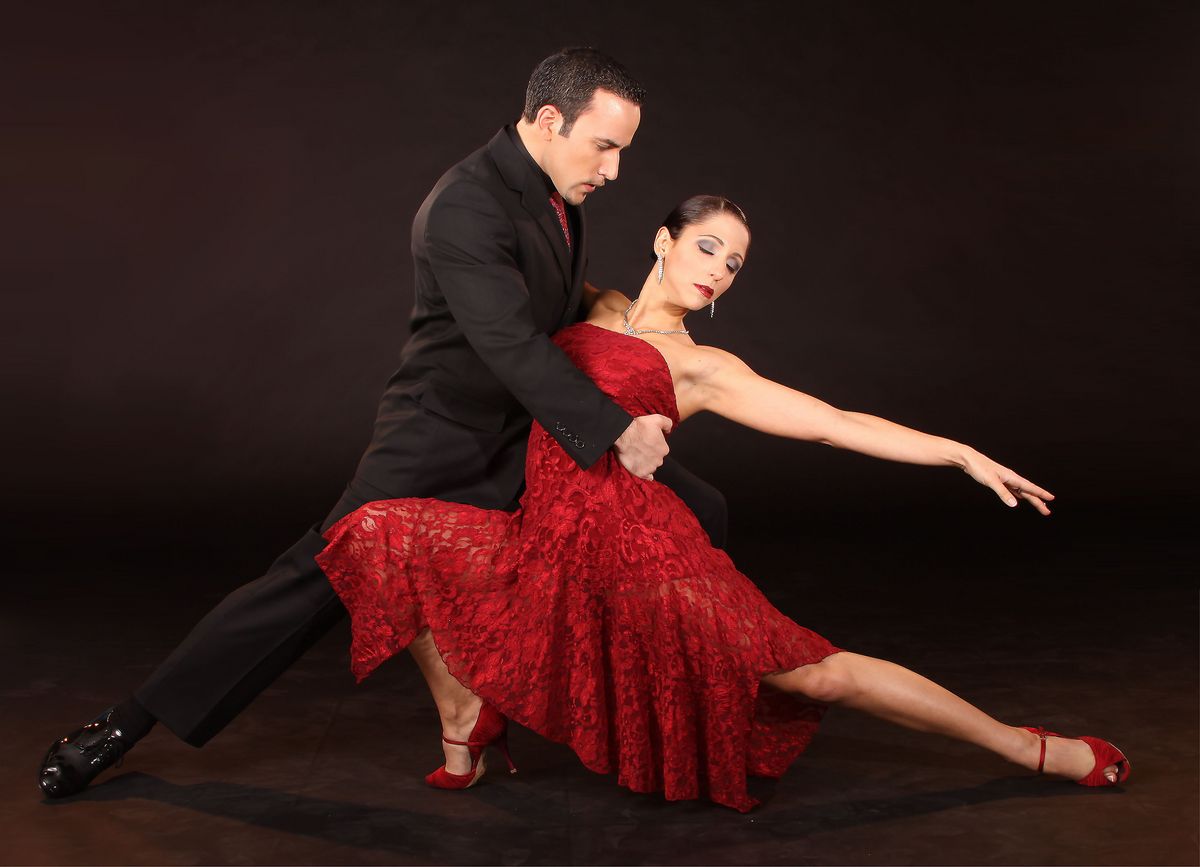 ラ・クンパルシータ（アルゼンチン）
[Speaker Notes: M16．Argentine Tango（演奏）]
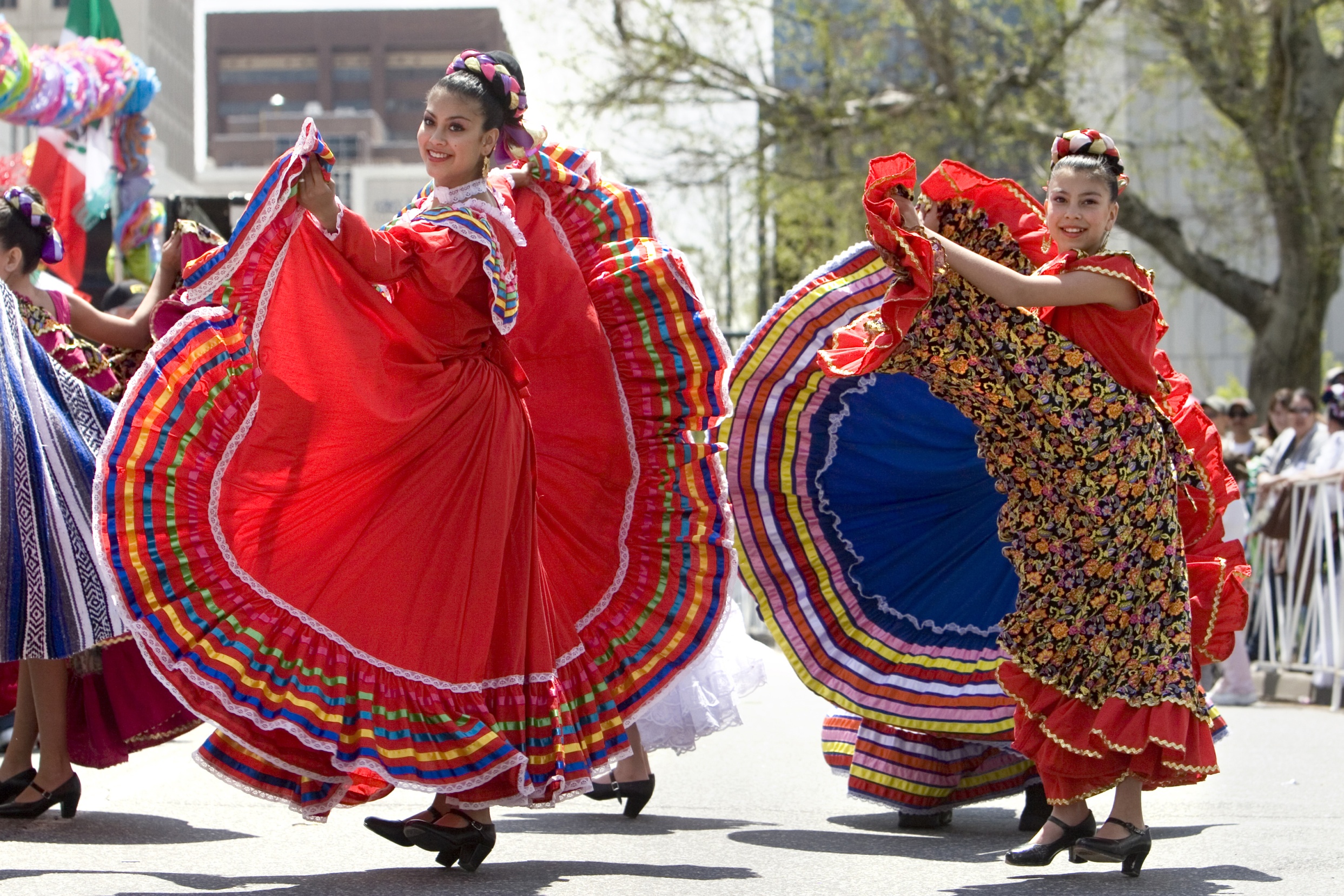 シェリトリンド（メキシコ）
[Speaker Notes: M16．シェリトリンド（歌）]
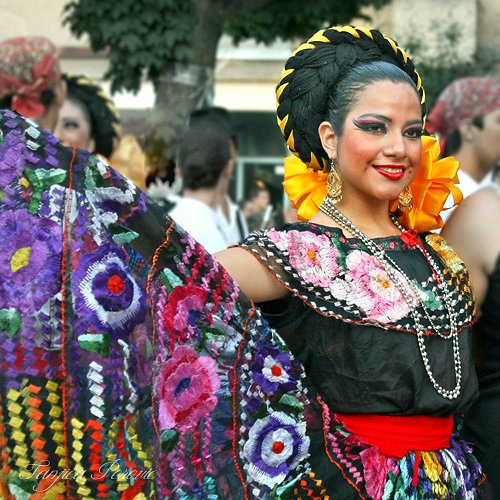 シェリトリンド（メキシコ）
[Speaker Notes: M16．シェリトリンド（歌）]
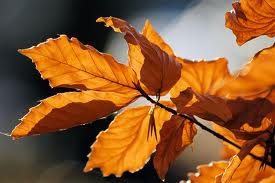 California Dreamin’（アメリカ）
[Speaker Notes: M17．California Dreamin’（歌）]
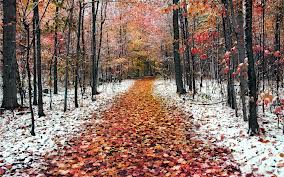 California Dreamin’（アメリカ）
[Speaker Notes: M17．California Dreamin’－2（歌）]
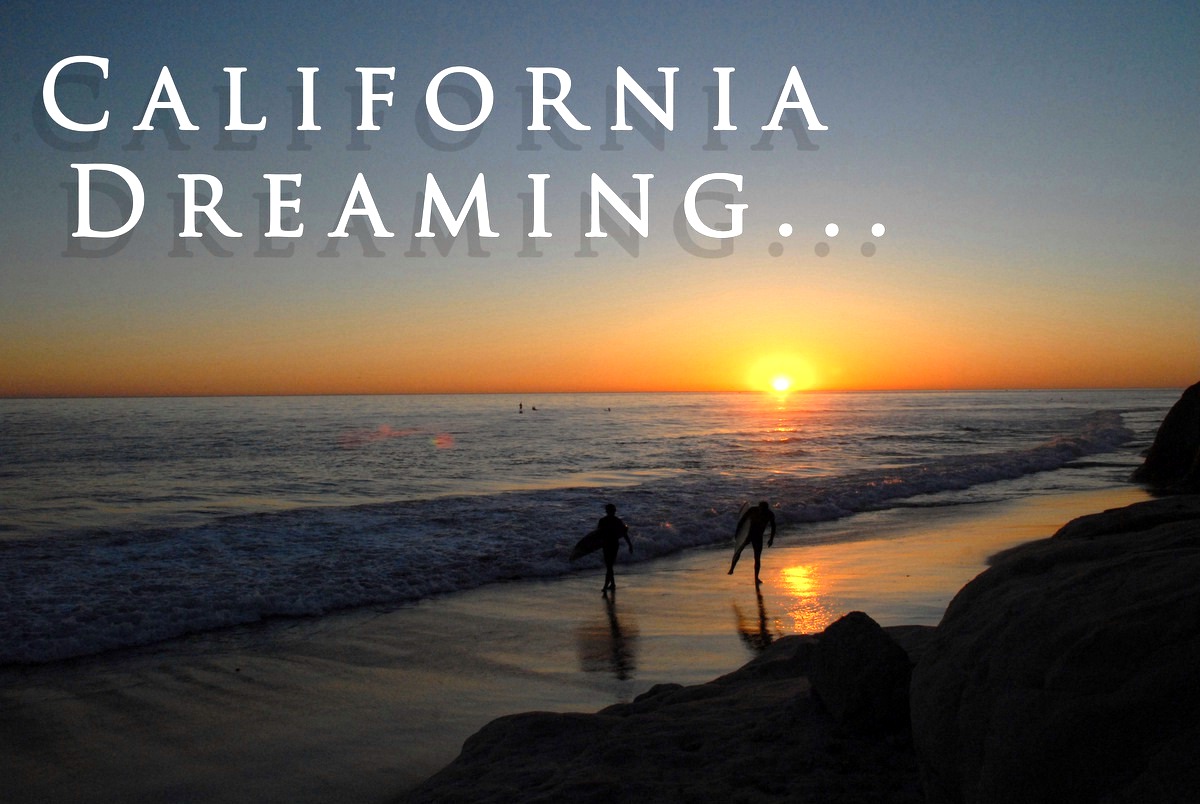 California Dreamin’（アメリカ）
[Speaker Notes: M17．California Dreamin’（歌）]
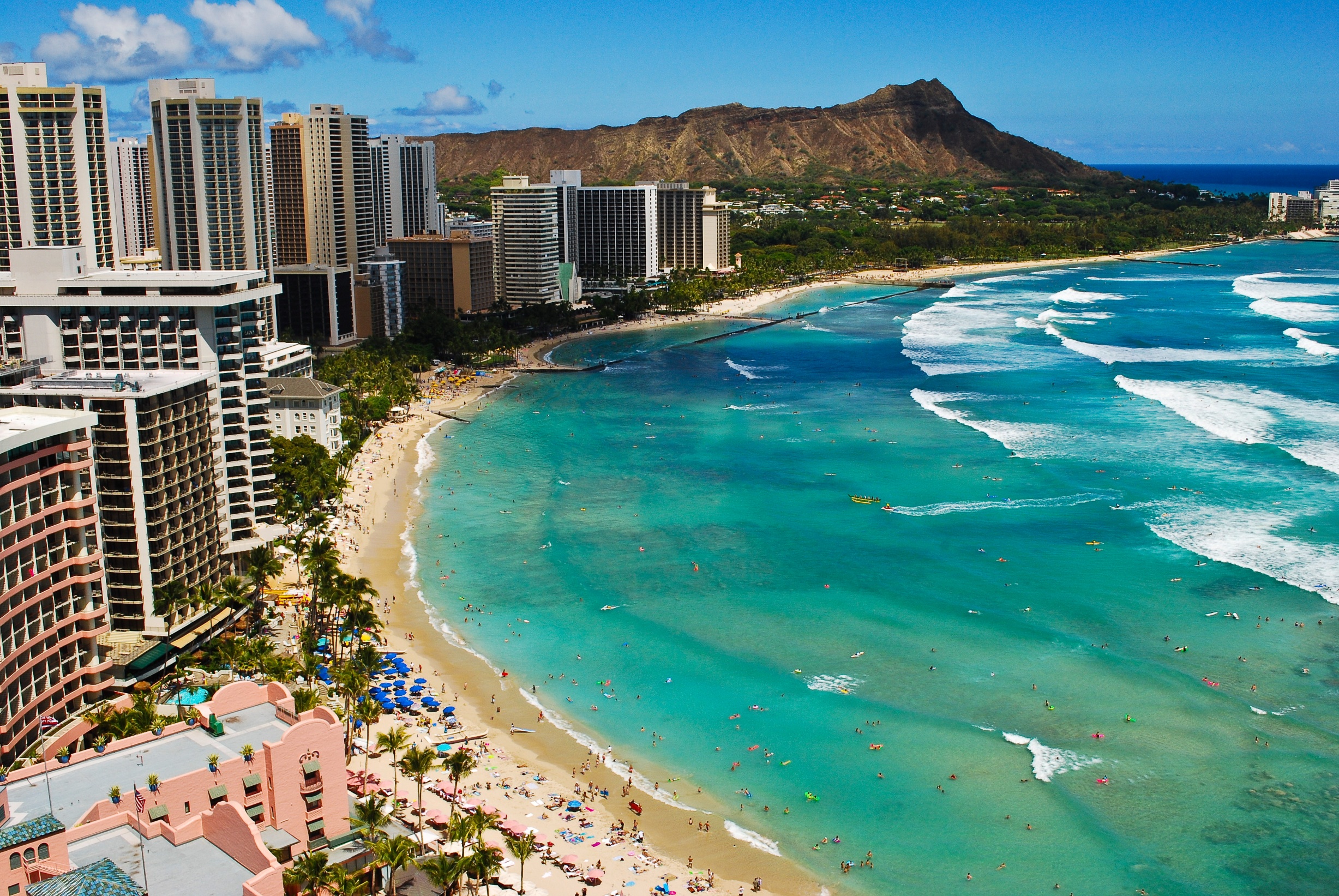 カイマナヒラ（ハワイ）
[Speaker Notes: M18．カイマナヒラ（歌）]
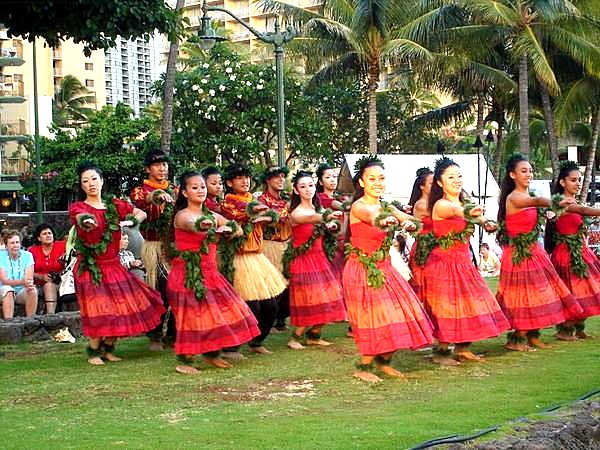 カイマナヒラ（ハワイ）
[Speaker Notes: M18．カイマナヒラ（歌）]
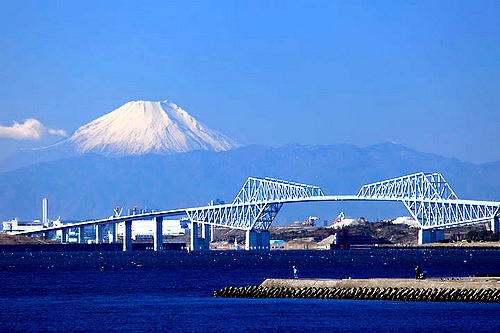 上を向いて歩こう（日本）
[Speaker Notes: M19．上を向いて歩こう（歌）]
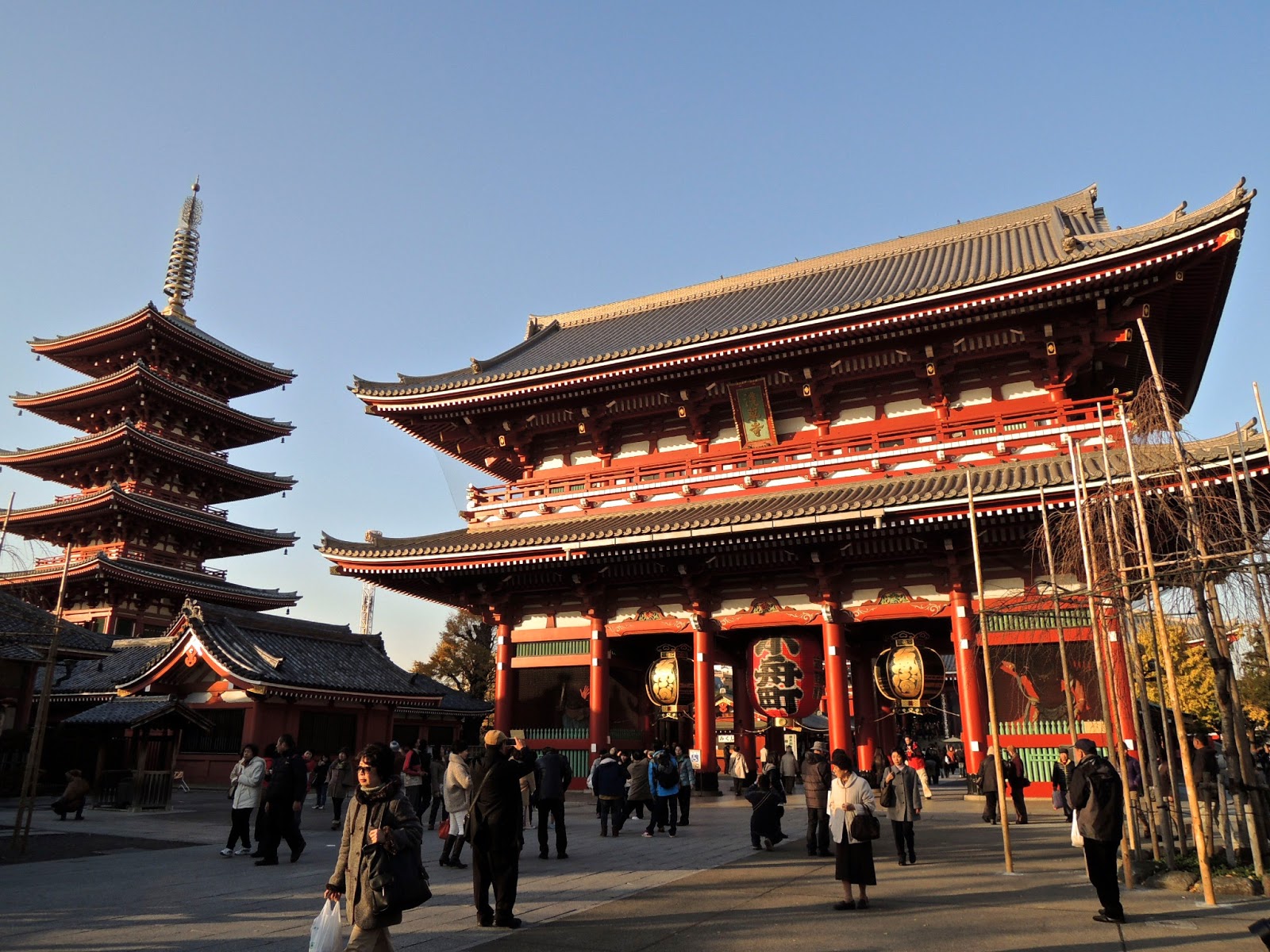 上を向いて歩こう（日本）
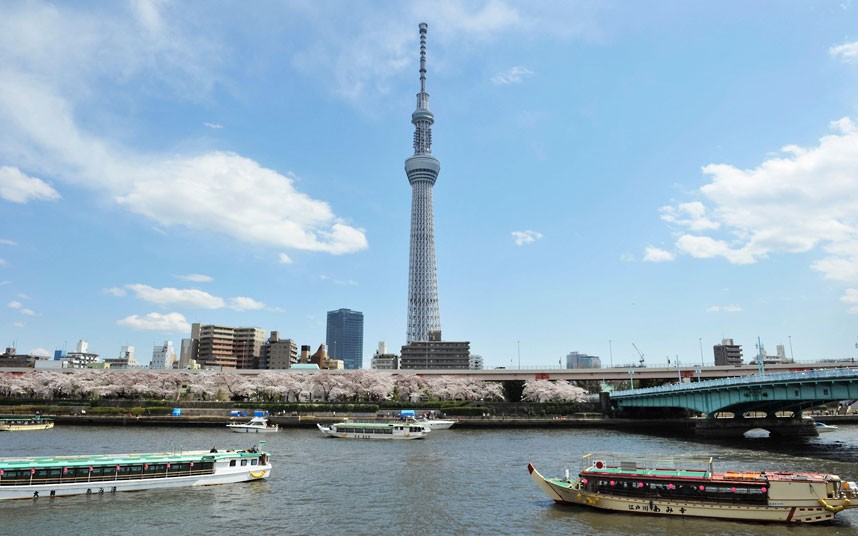 上を向いて歩こう（日本）
[Speaker Notes: M19．上を向いて歩こう（歌）]
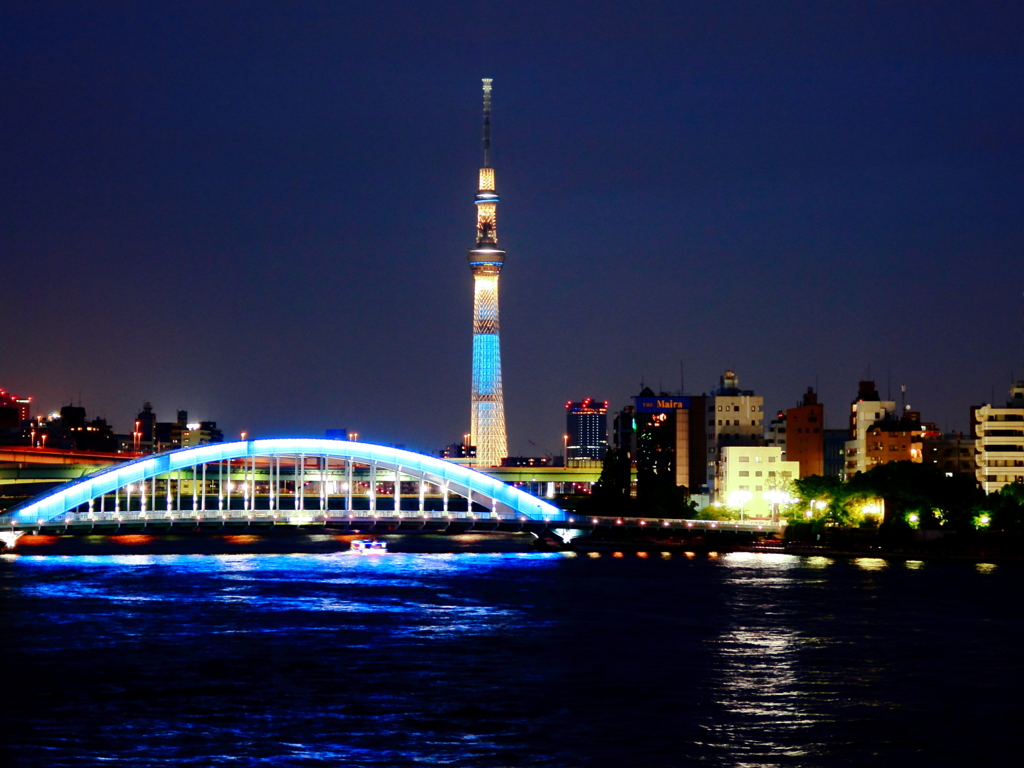 上を向いて歩こう（日本）
上を向いて歩こう（日本）
[Speaker Notes: M19．上を向いて歩こう（歌）]
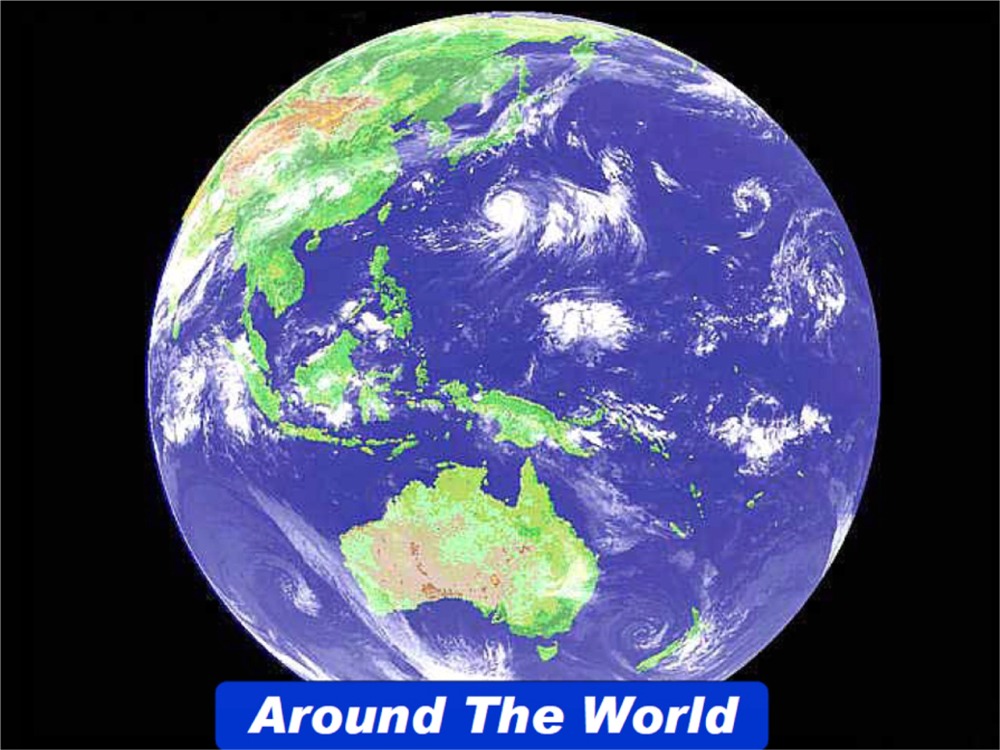 Around The World
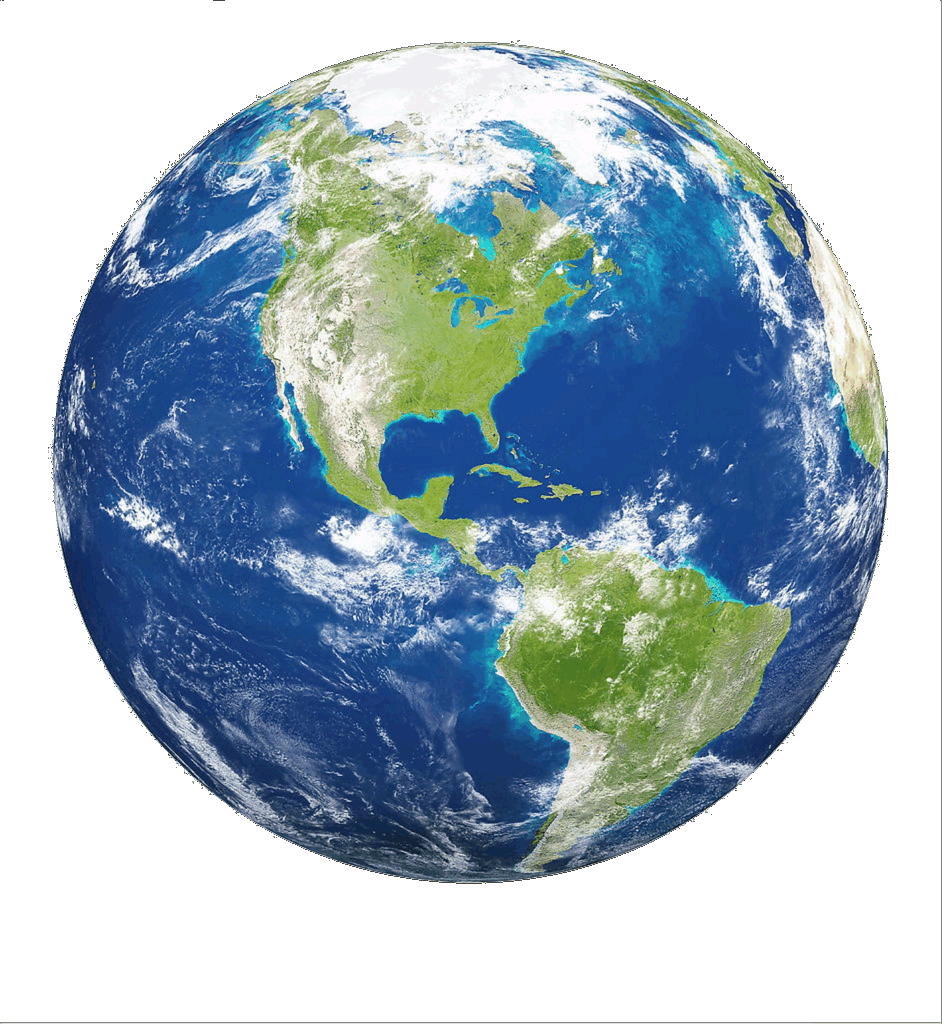 Around The World
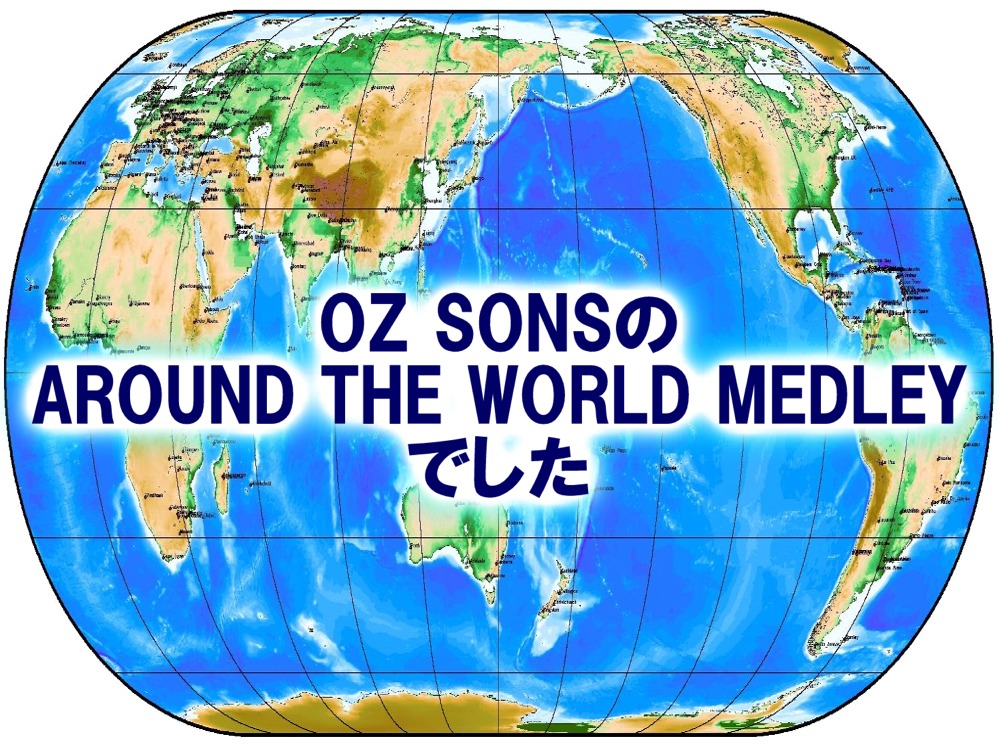 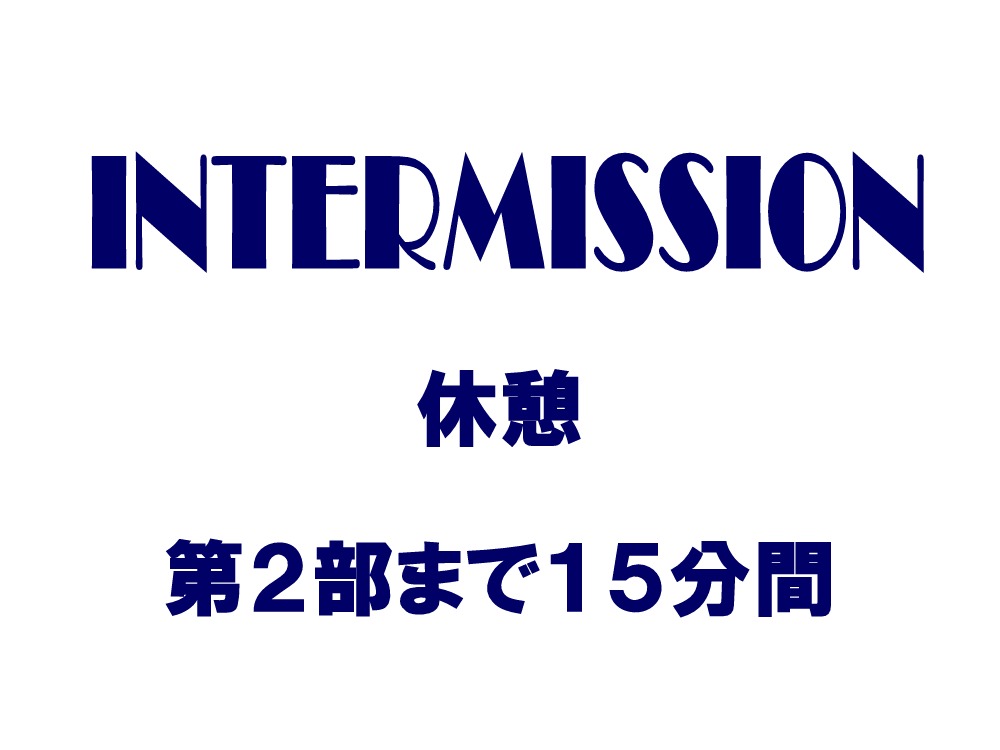 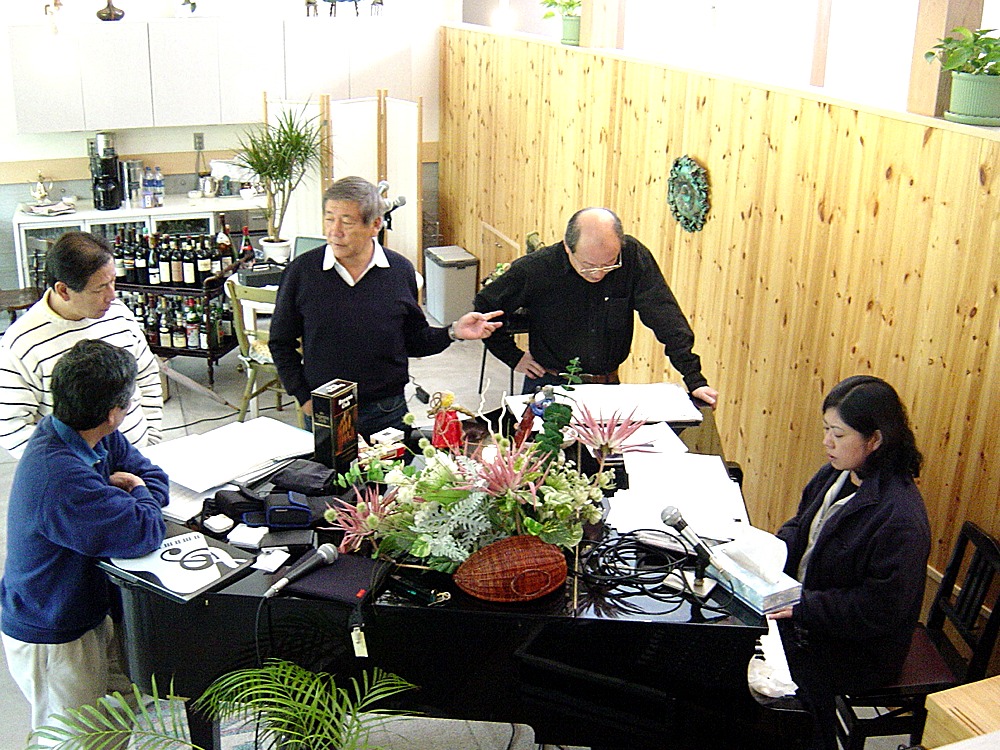 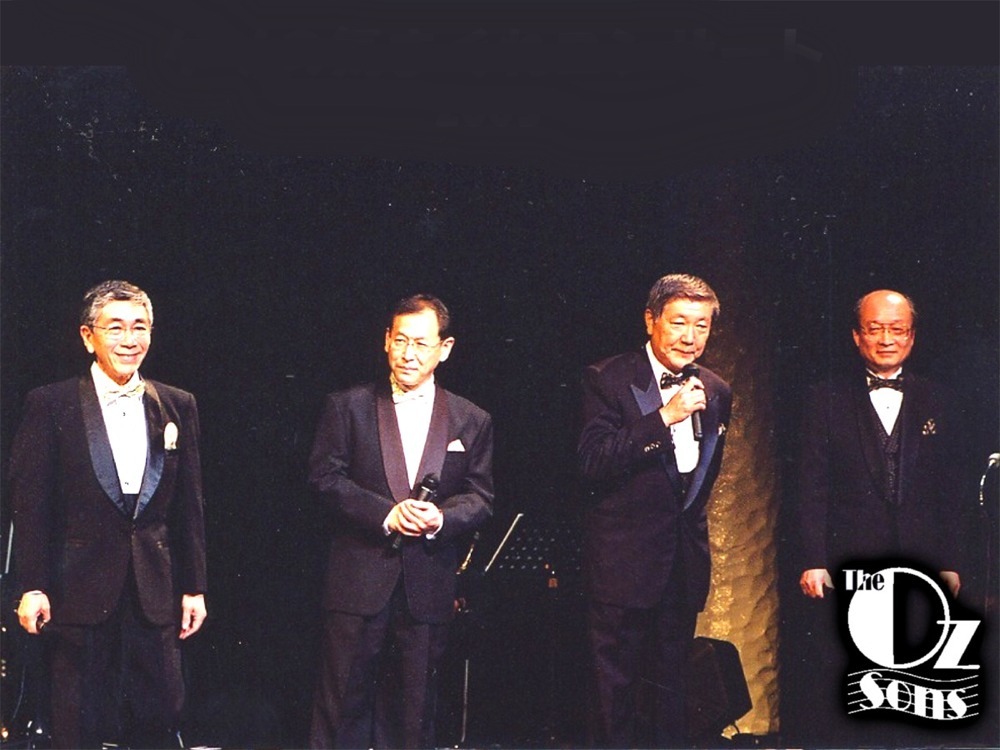 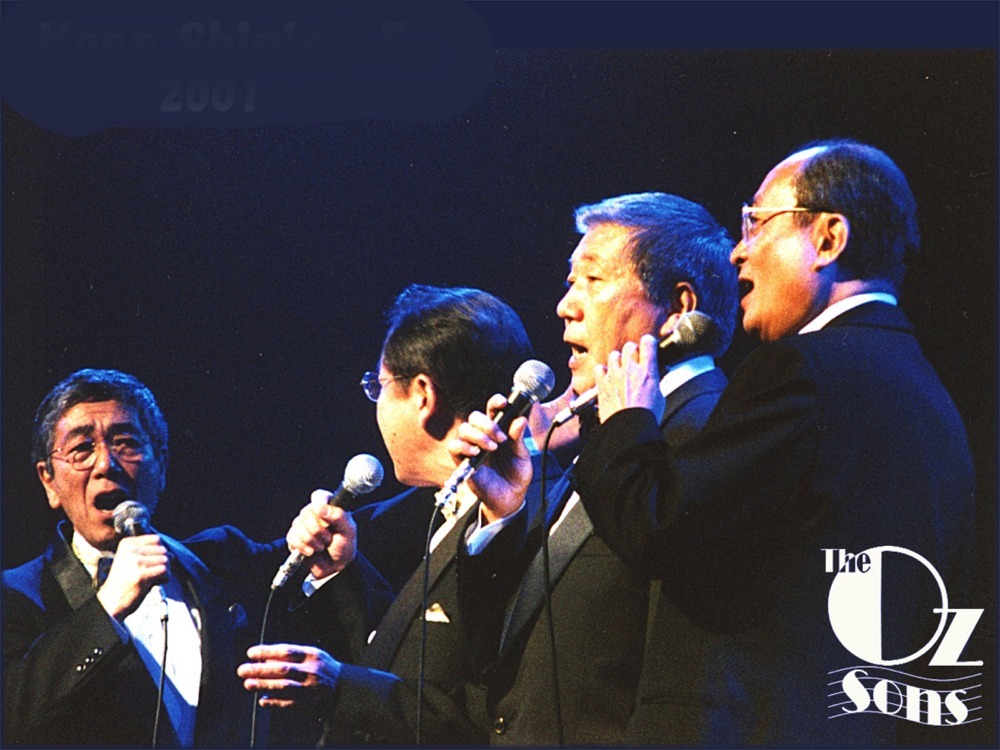 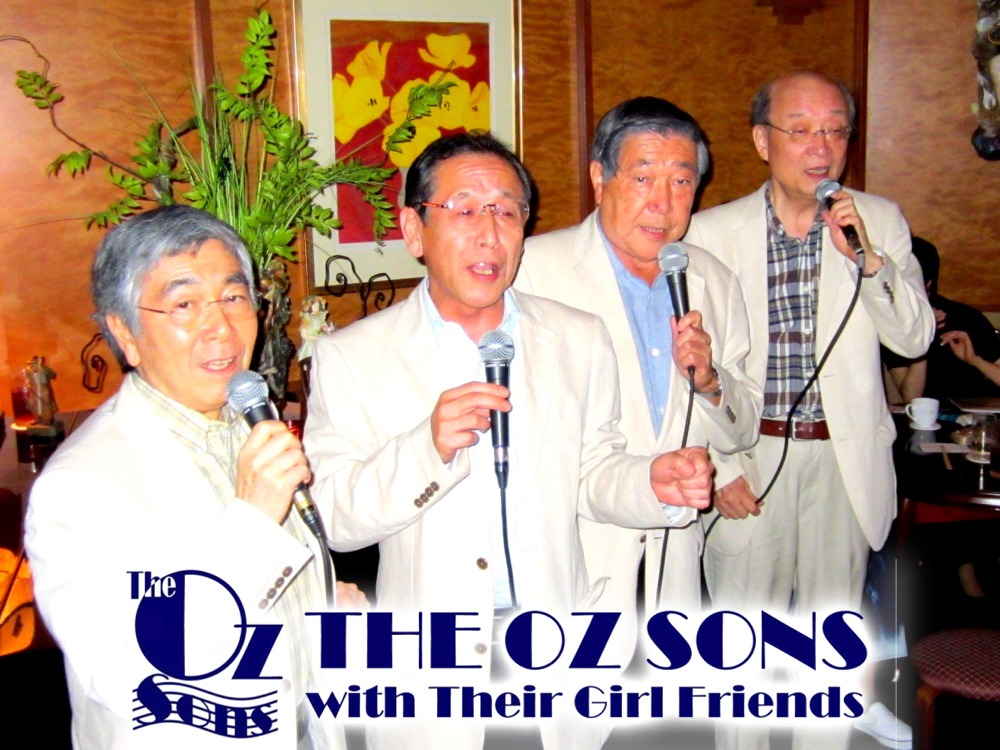 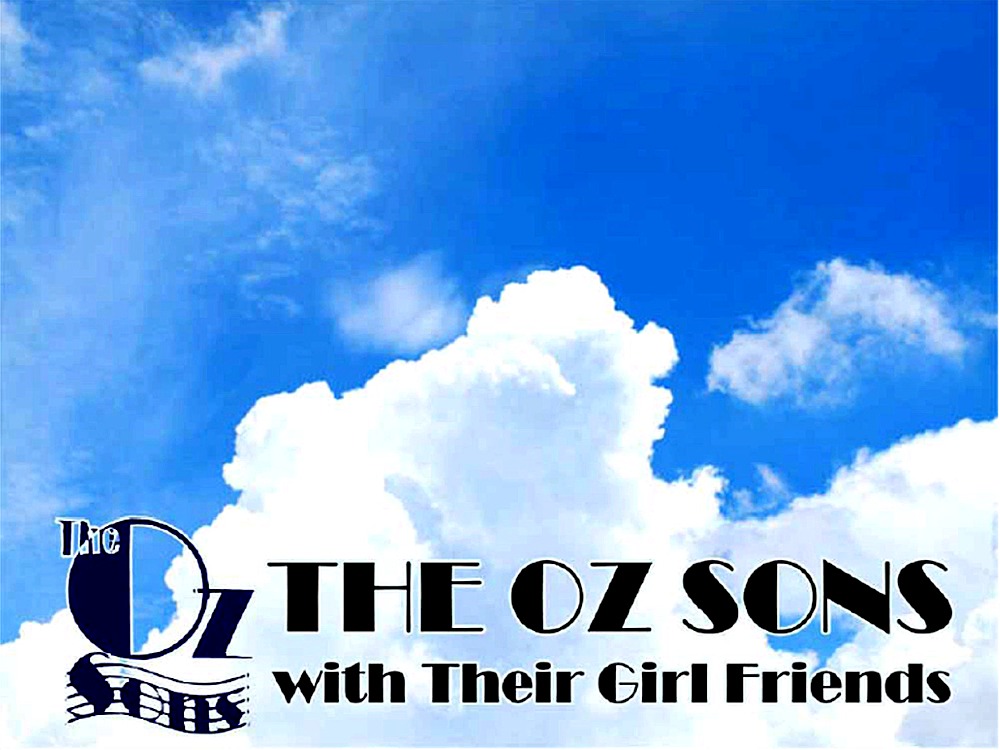 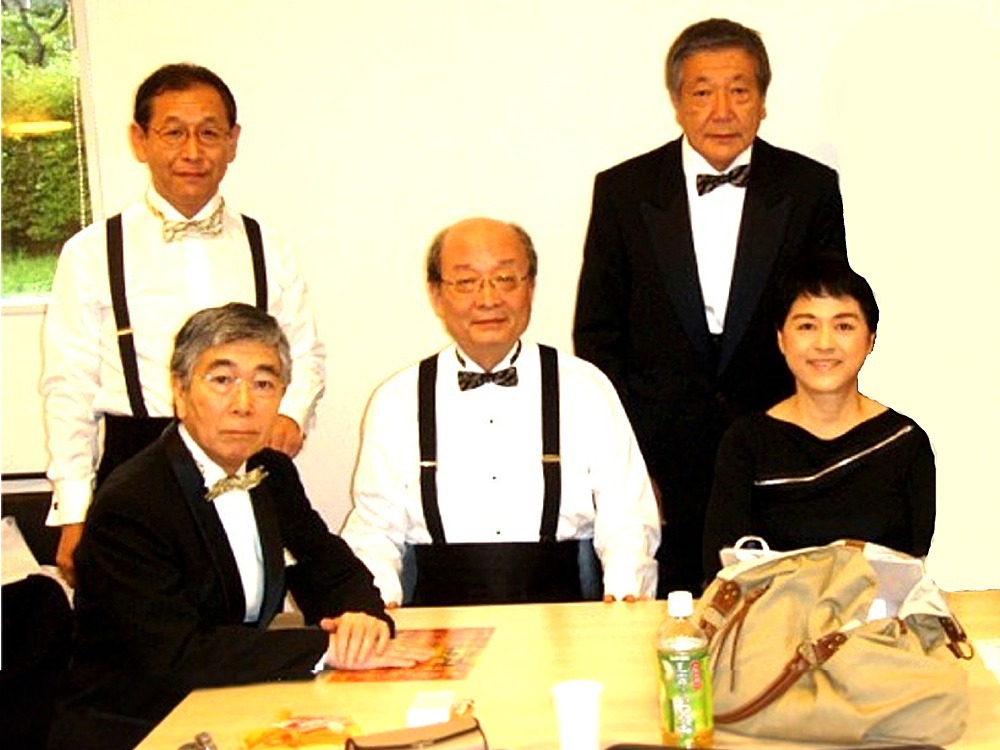 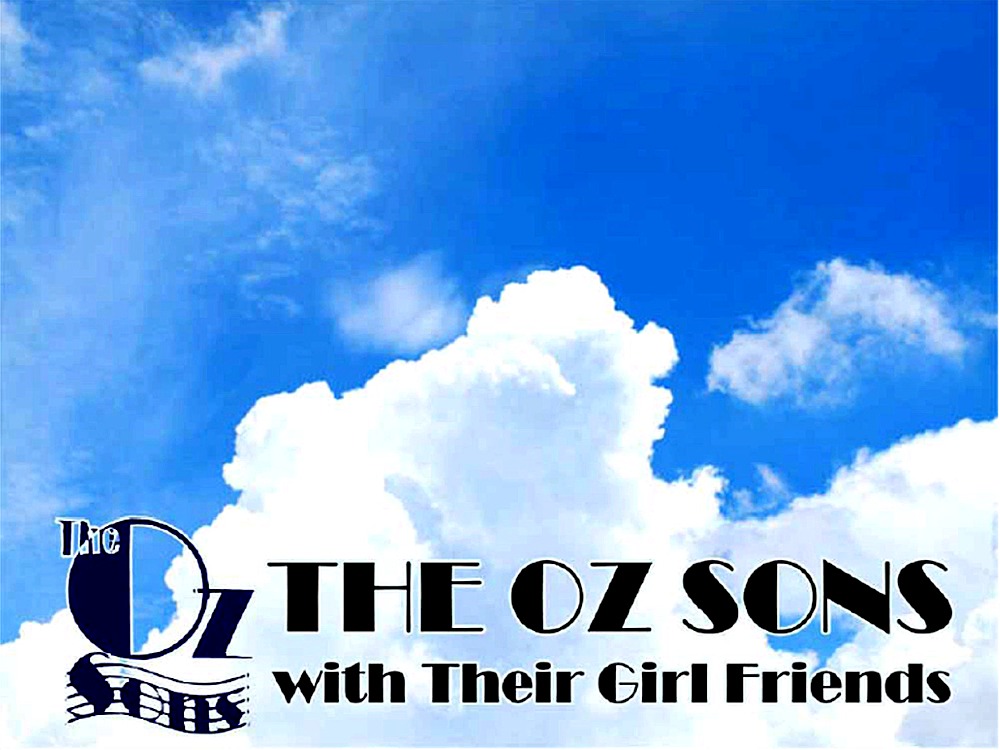 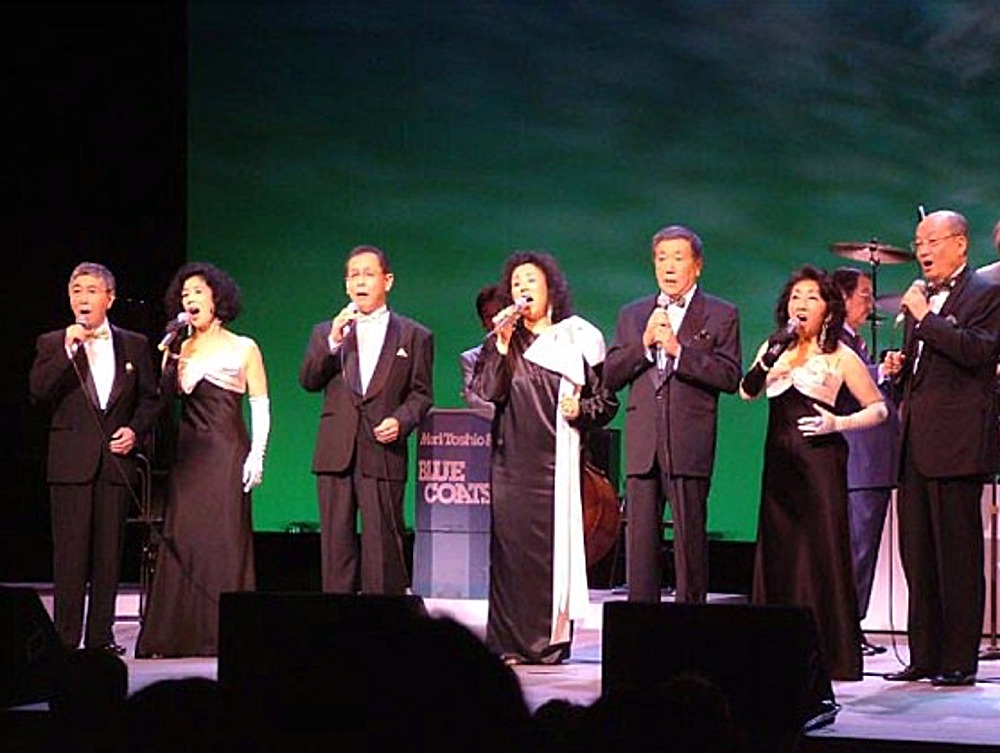 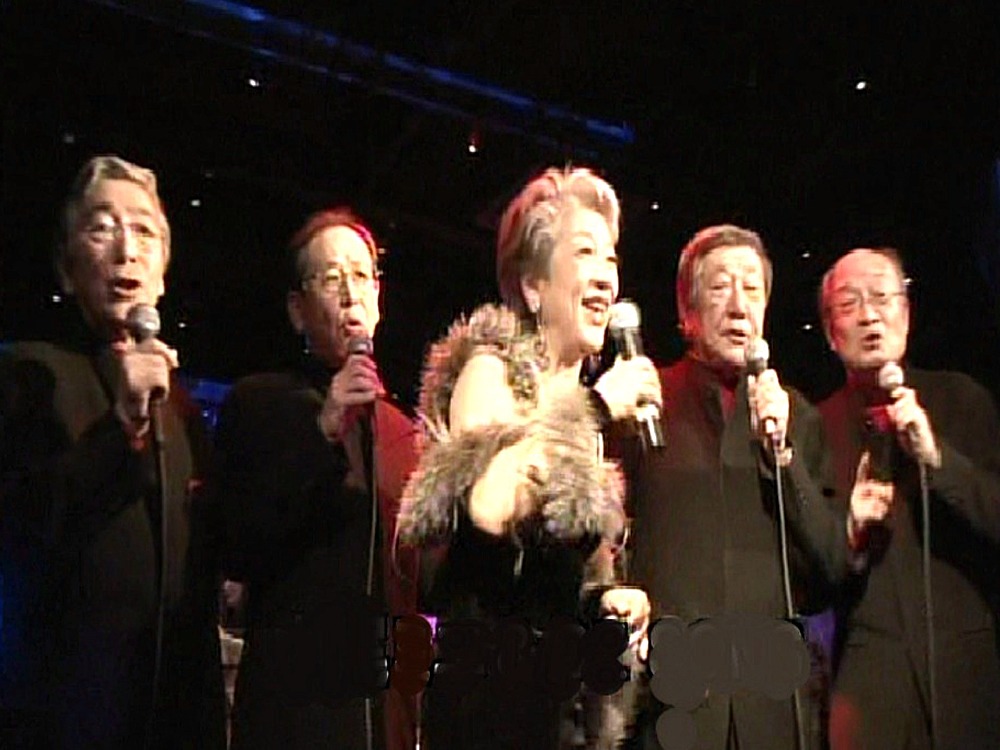 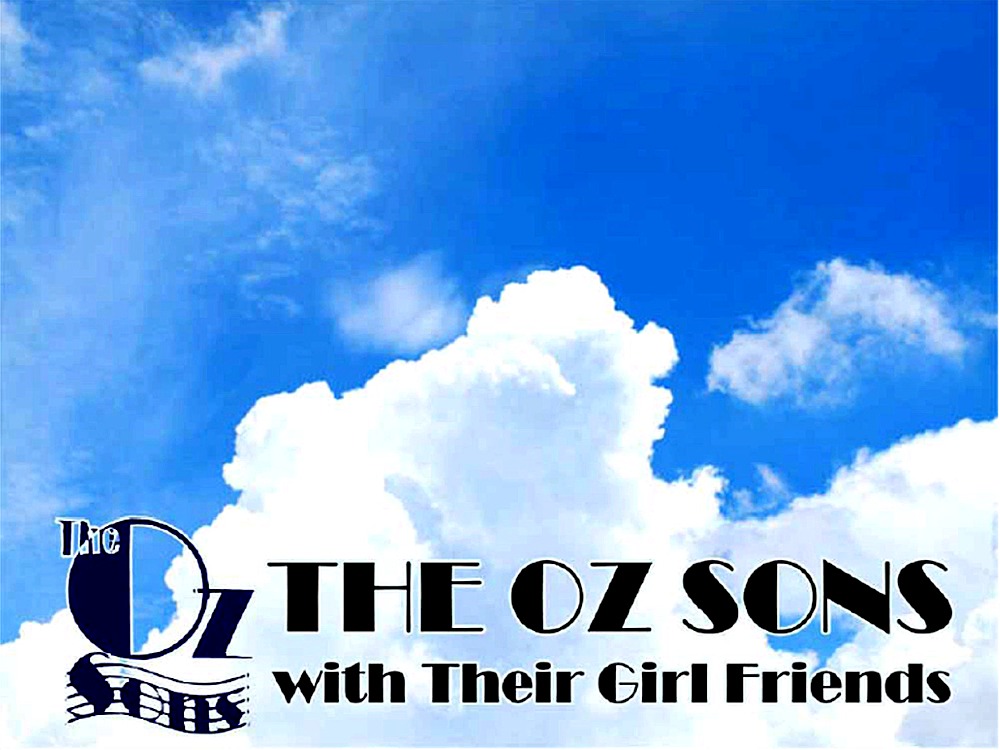 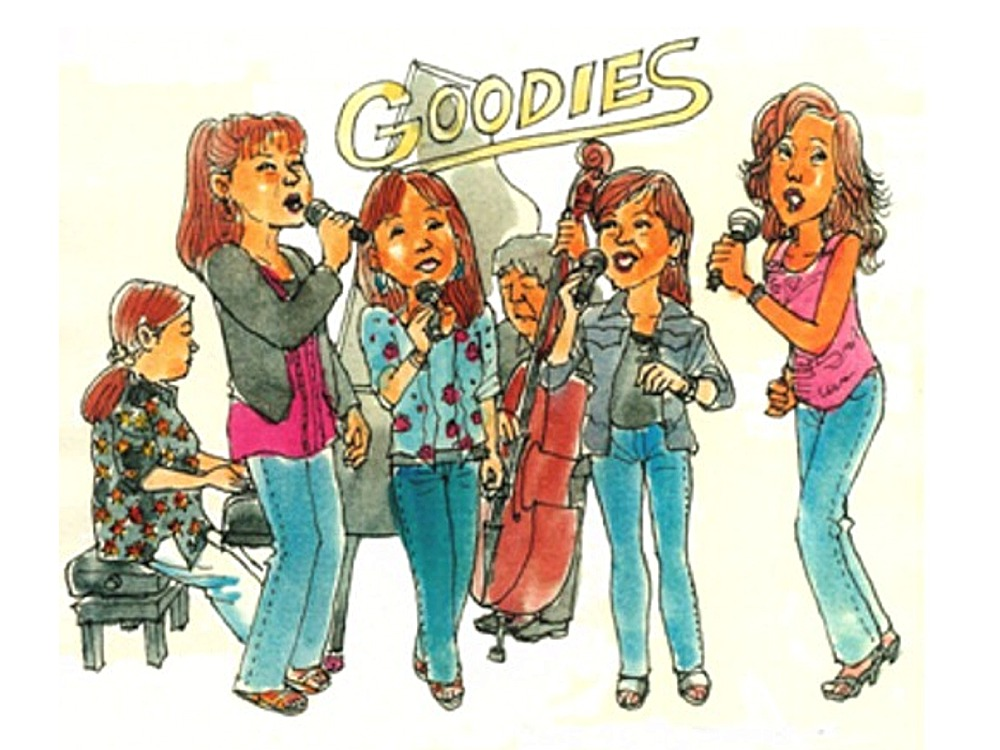 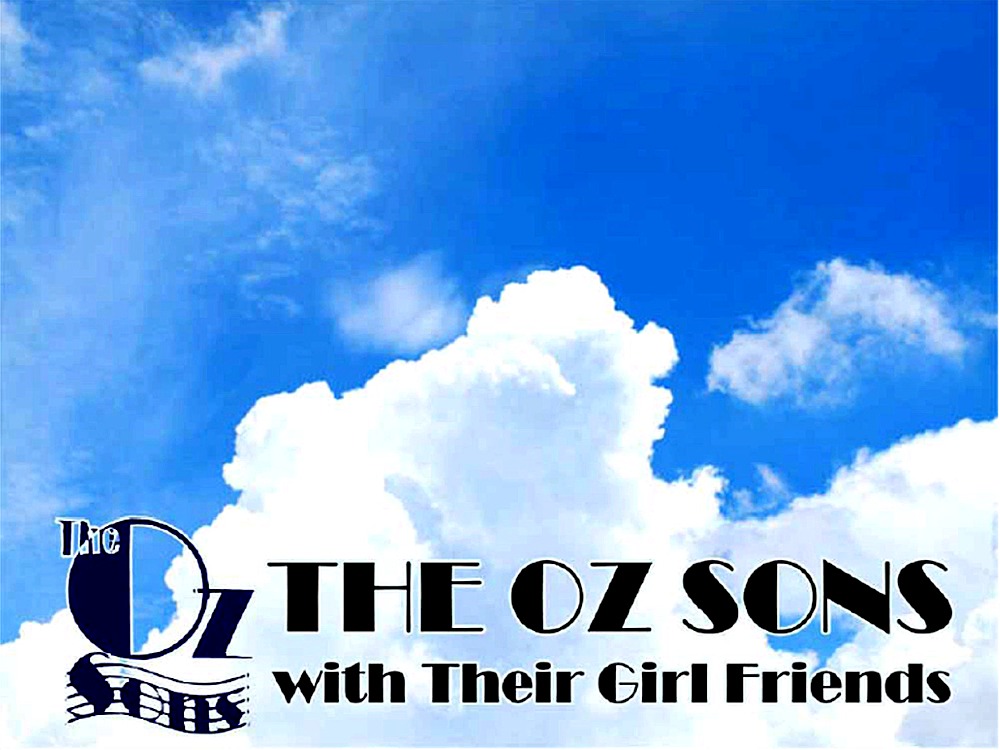 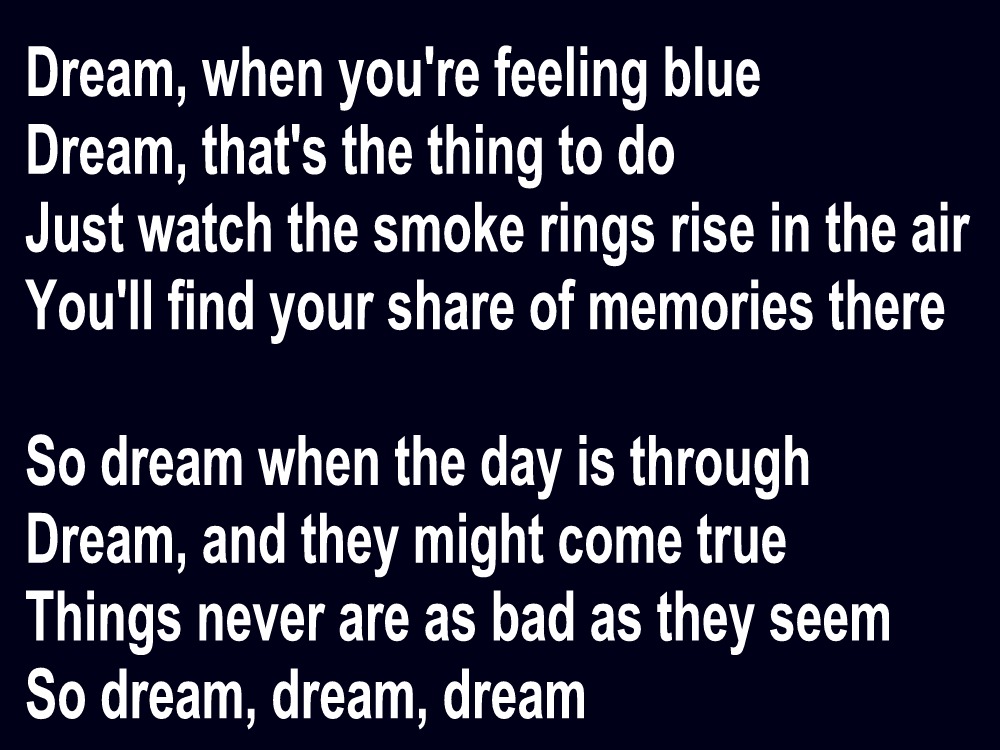 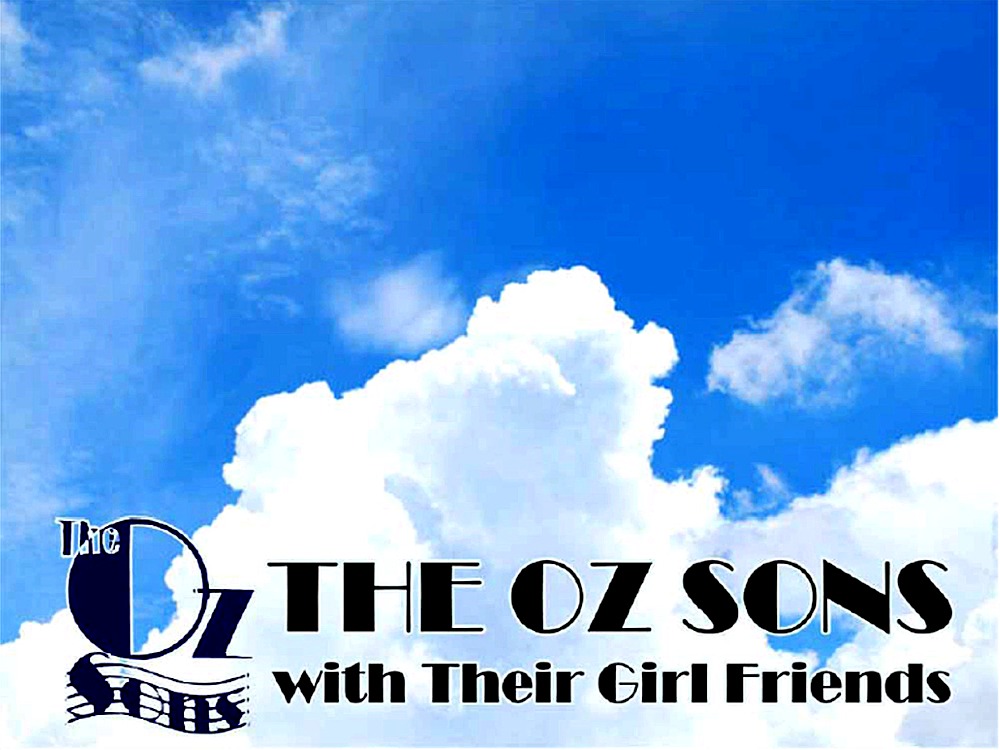 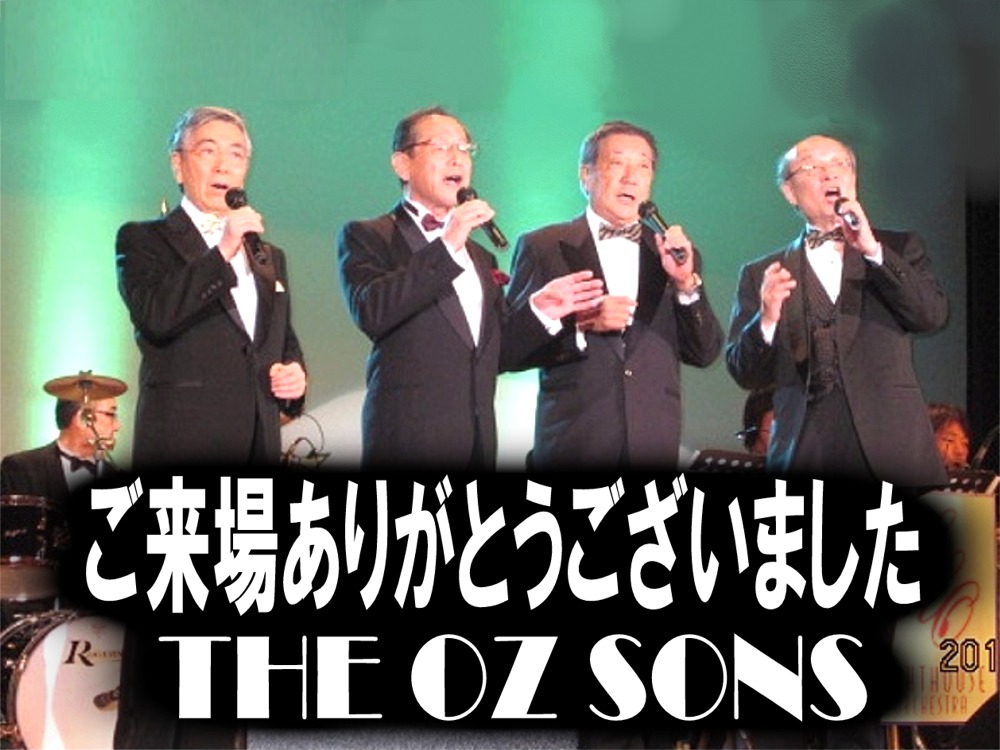